Fasi preliminari all’analisi chimica
Preparazione del campione

Estrazione 

Purificazione
Metodologia
Natura del quesito analitico

natura del campione

natura dell’analita

strumentazione disponibile
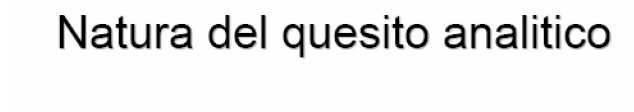 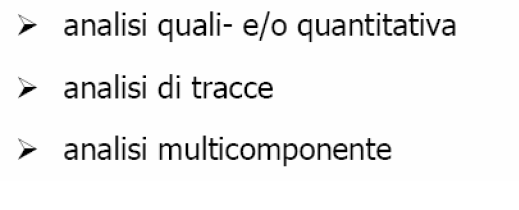 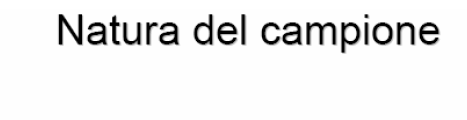 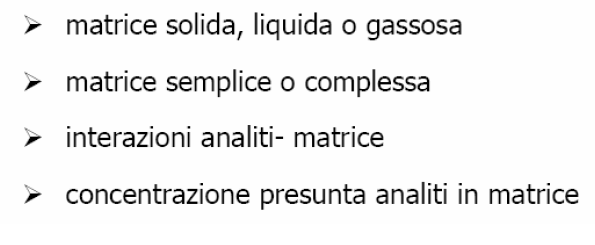 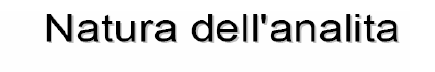 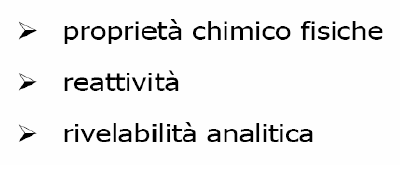 Fasi preliminari all’analisi chimica
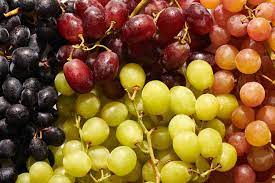 Rendere il campione adatto alla tecnica analitica
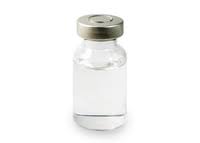 Caratteristiche desiderabili al termine delle fasi preliminari


Solvente e pH
Concentrazione analita
Forma molecolare rilevabile
Assenza di interferenze
Preparazione del campione
Queste fasi coinvolgono soprattutto lo stato fisico del campione, la scelta e la composizione del solvente di estrazione (ad. es pH), 

Estrazione 
Consiste nell’allontanamento dell’analita dalla matrice e il suo trasferimento quantitativo nella fase solvente

Purificazione
Separazione dell’analita da interferenti e componenti della matrice
La necessità di questi passaggi dipende dalla natura del campione, dal quesito analitico e dalla tecnica analitica da utilizzare
Origine degli errori e tempo dedicato al processo analitico in una analisi cromatografica
Tempo dedicato
Origine degli errori
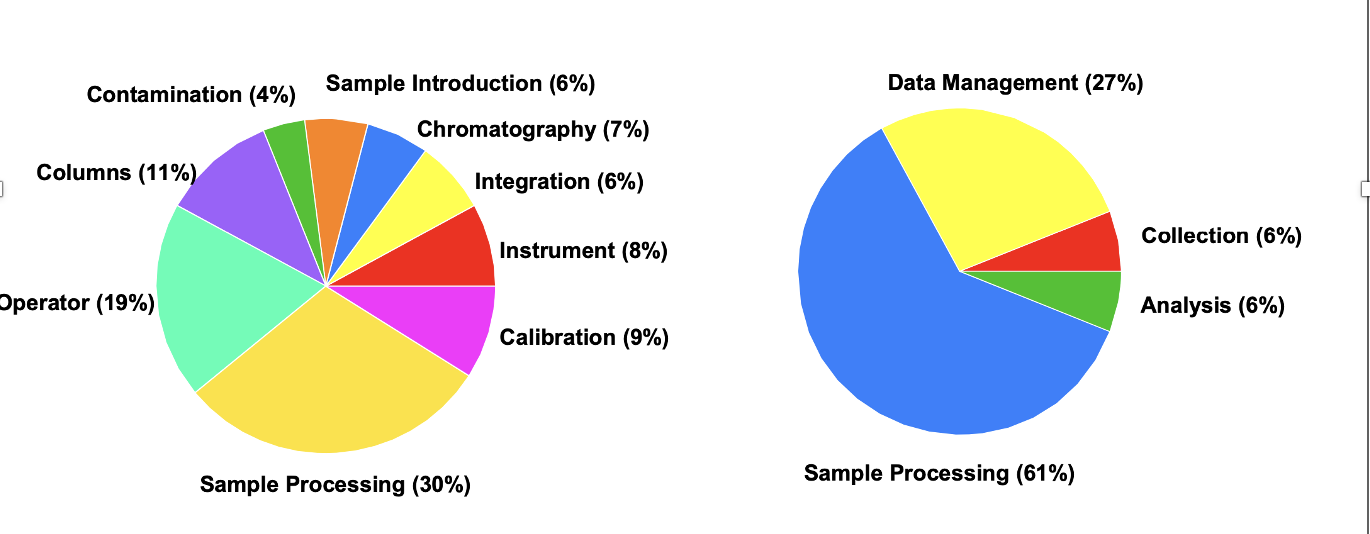 «fasi preliminari»
Tempo di analisi e origine dell’errore: la parte strumentale occupa un tempo limitato e il contributo all’errore è limitato
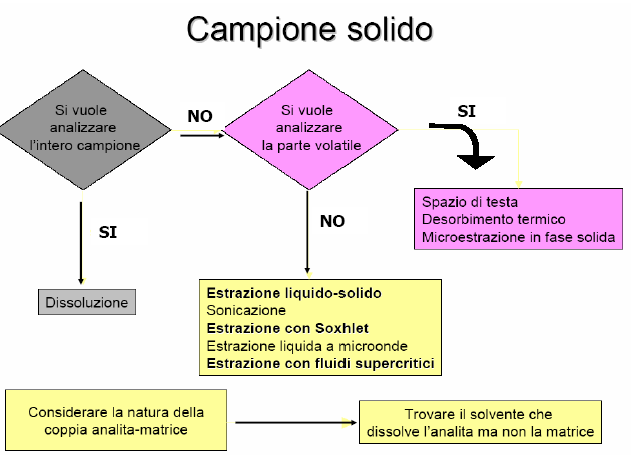 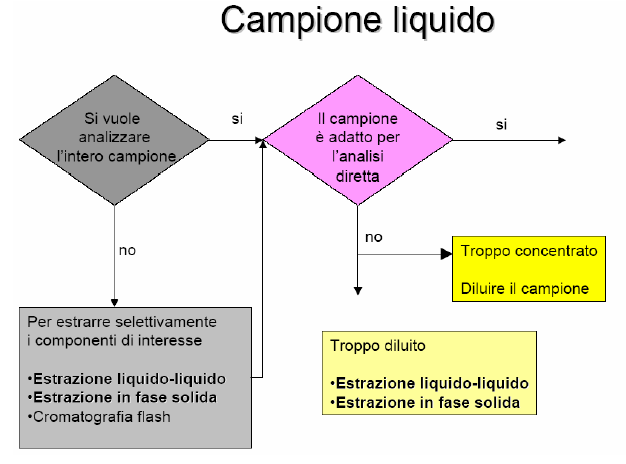 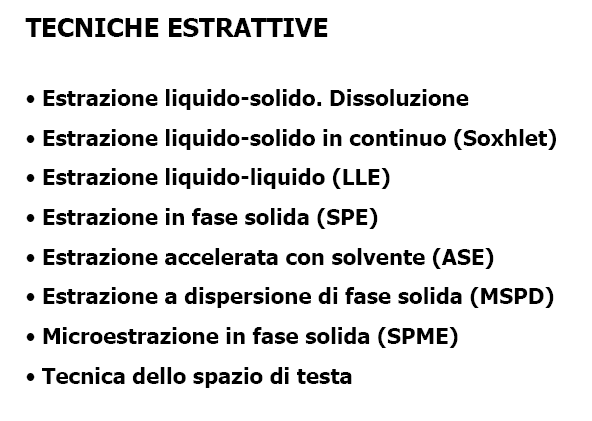 Scelta del solvente
polarità del composto da estrarre

In generale, è più efficace utilizzare un solvente che ha una polarità simile a quella del composto che si sta cercando di estrarre.

Composto polare, allora si può utilizzare un solvente polare come l'acqua o un alcol. 

Composto apolare, allora si può utilizzare un solvente apolare come il toluene o l'etere di petrolio.

Composto polarità intermedia, si può utilizzare un solvente con una polarità media come l'acetone o il cloroformio.

Altri fattori 
Tossicità 
Disponibilità e costo del solvente stesso. 
proprietà del solvente in relazione alle condizioni di estrazione, come la temperatura e la pressione.
Polarità e apolarità
Elettronegatività

Esprime l’attitudine di un atomo ad attrarre verso di sé gli elettroni; è correlata all’energia di ionizzazione e all’affinità elettronica. 

Nel legame tra due atomi uguale non si ha polarizzazione del legame –> la specie è neutra

Nel legame tra due atomi diversi si ha sempre la formazione di un dipolo

In presenza di due o più legami tra eteroatomi la specie può essere o non essere un dipolo (GEOMETRIA!)
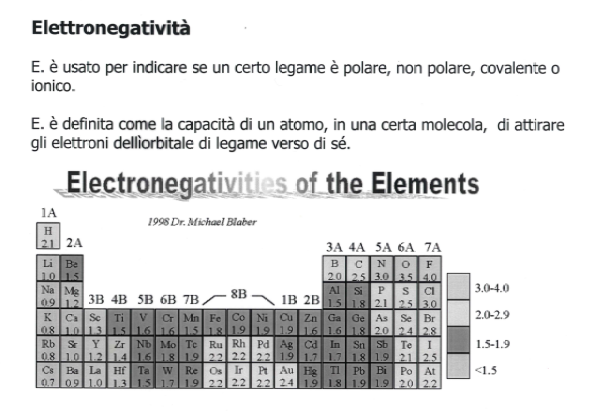 Andamento dell’elettronegatività lungo la tavola periodica
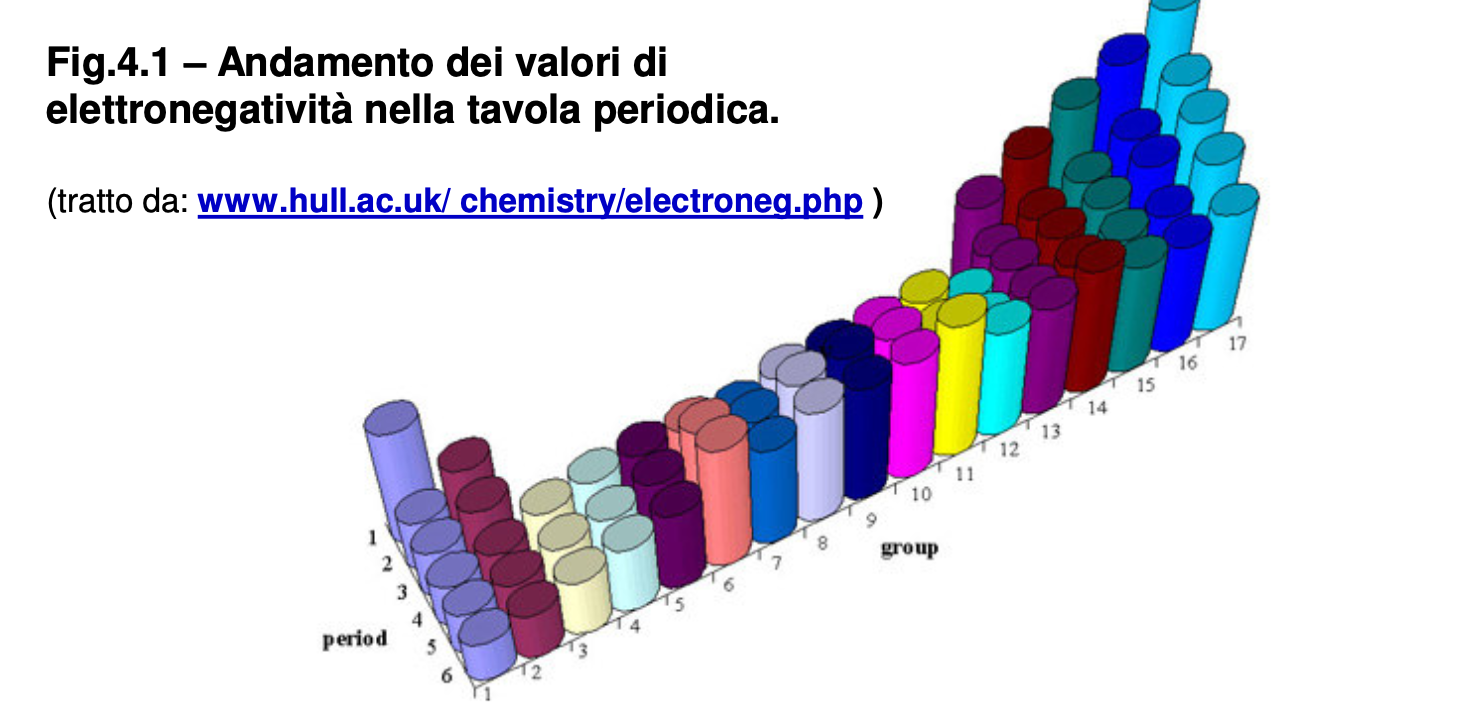 Momento dipolare
Struttura, forma e simmetria di una molecola essenziali per capire le forze intermolecolari.

Forze intermolecolari determinano lo stato di aggregazione della materia, punto di fusione e solubilità

La materia si aggrega sulla base di forze elettrostatiche di diversa entità, quindi la presenza di un dipolo determina l’attrazione tra molecole

La forza del dipolo dipende da
Distanza tra gli atomi
Carica
Grado di conicità del legame (che dipende dalla differenza di elettronegatività)
La polarità
La polarità di una molecola è determinata dalla distribuzione di carica elettrica nella molecola stessa. Una molecola può essere polare o apolare a seconda di come gli elettroni sono distribuiti tra gli atomi costituenti la molecola.
In una molecola polare, gli elettroni sono distribuiti in modo non uniforme tra gli atomi costituenti la molecola, causando la formazione di una zona con carica parziale positiva e una zona con carica parziale negativa. Questa distribuzione asimmetrica di carica crea un dipolo elettrico nella molecola.
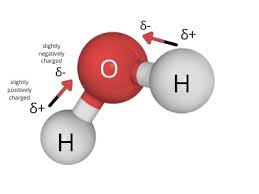 (H2O) è per la differenza di elettronegatività tra ossigeno e idrogeno e per la geometria a forma di V caussata dalla repulsioni tra le cariche positive degli atomin di oidrogeno
La apolarità
In una molecola apolare, invece, gli elettroni sono distribuiti uniformemente tra gli atomi costituenti la molecola, in modo che non ci sia una zona con carica parziale positiva o negativa e quindi non si crei un dipolo elettrico.
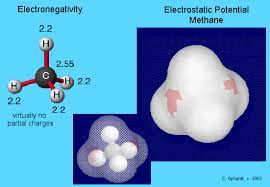 il metano (CH4) è apolare perché gli atomi di idrogeno sono uniformemente distribuiti intorno all'atomo di carbonio, dando luogo ad una distribuzione simmetrica di carica elettrica.
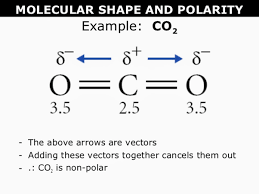 Anche quando esiste una elevata differenza di elettronegatività la geometria annulla la carica
Idrofilicità
La polarità di una molecola è generalmente correlata alla sua idrofilicità, ovvero alla sua capacità di miscelarsi con l'acqua o altre sostanze polari.
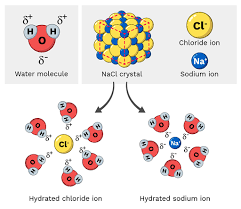 Le molecole polari, che hanno un dipolo elettrico, tendono ad essere idrofile, cioè ad attrarsi con l'acqua e ad essere solubili in essa. L'acqua è una molecola polare, e le molecole polari tendono ad essere attratte verso altre molecole polari, andando ad orientare reciprocamente le cariche opposte possedute dai due dipoli (soluto e solvente)
Idratazione e solubilizzazione del glucosio in acqua
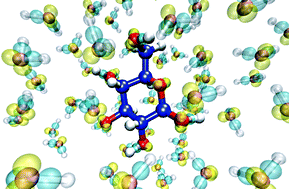 La formazione di legami idrogeno tra i gruppi ossidrilici del glucosio e l’acqua  rappresentano un mezzo attraverso il quale si ha la solubilizzazione. 

Indebolimento interazioni intermolecolari glucosio-glucosio a favore della solvatazione delle singole molecole
Idrofobicità
L'idrofobicità si riferisce alla tendenza di una sostanza a non dissolversi in acqua. 

Le sostanze idrofobiche sono solitamente costituite da molecole apolari o poco polari, che non interagiscono con le molecole del dipolo acqua e pertanto non sono solubili in quel solvente
Pozione polare
Solvente polare
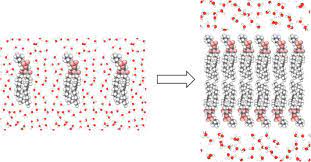 Effetto idrofobico
Catena apolare
Ruolo del solvente in una tecnica di estrazione
Il solvente durante un’estrazione gioca due ruoli:

Rompere le interazioni analita matrice

Solvatare l’analita e creare cosi la nuova soluzione formata da solvente e soluto
Nel caso in cui il campione sia una soluzione il solvente di estrazione eserciterà la sua funzione in base al coefficiente di ripartizione dell’analità tra la fase estraente e la fase campione

Nel caso in cui il campione sia un solido il solvente dovrà prima rompere le interazioni dell’analita con la matrice e poi solvatare l’analita
Esempi di legami coinvolti nelle interazioni analita matrice

Interazioni di tipo acido-base: se l'analita e la matrice hanno proprietà acido-base opposte, possono formare interazioni elettrostatiche forti

Interazioni di tipo idrogeno: se l'analita e la matrice contengono gruppi funzionali capaci di formare legami idrogeno, 

Interazioni di tipo idrofobico: se l'analita e la matrice sono entrambi apolari, possono interagire tra loro attraverso legami di van der Waals

Interazioni di tipo chelazione: se l'analita e la matrice hanno un gruppo funzionale che forma complessi di coordinazione
Le tecniche di estrazione e le analisi del vino
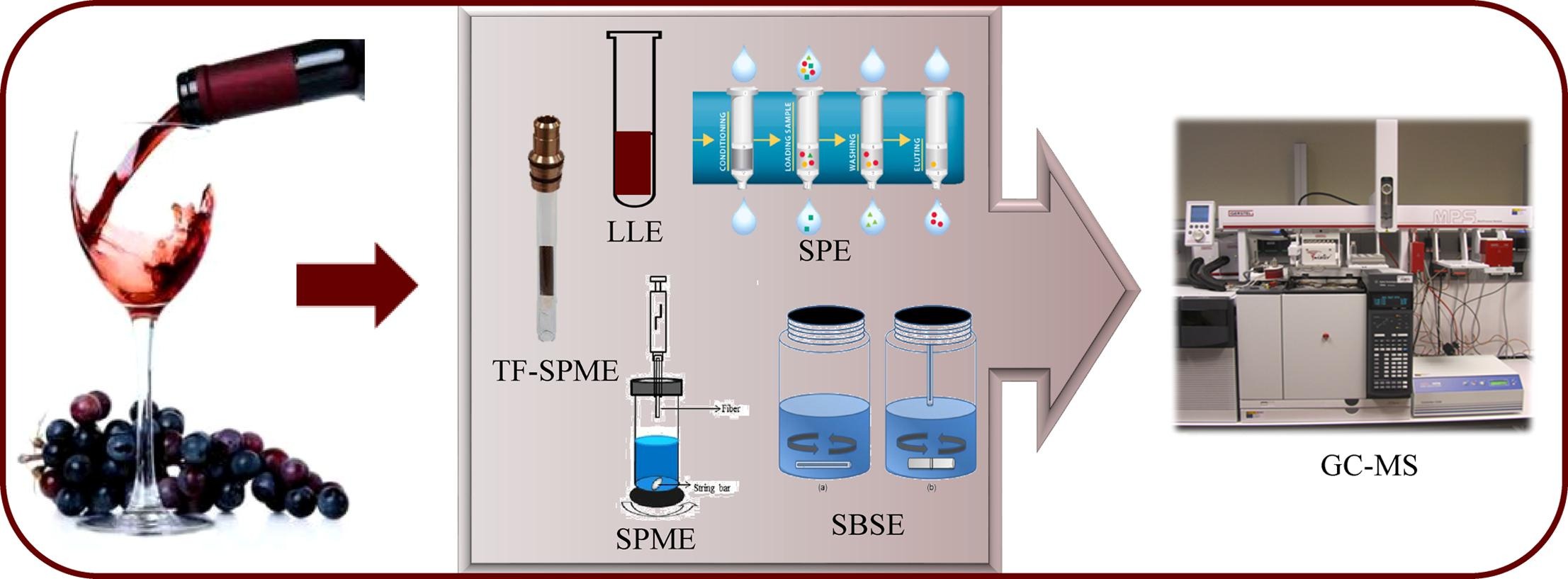 Metodi di estrazione applicati alla matrice vino
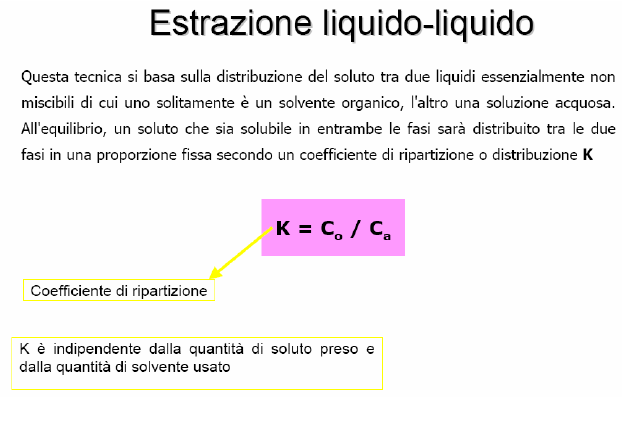 Nella separazione liquido liquido (due fasi liquide non miscibili)
 
Il componente in esame si trasferisce da una fase all’altra più delle sostanze interferenti. 

L’estrazione con solventi è una delle tecniche più utilizzate per la sua semplicità strumentale e di esecuzione. 

È sufficiente un imbuto separatore e l’operazione, che richiede generalmente in pochi minuti, può essere applicata sia a impurezze presenti in tracce che ai costituenti principali. 

Mediante tale tecnica è possibile

1. L’identificazione di una sostanza sulla base di un parametro P chiamato coefficiente di ripartizione
2. L’arricchimento di un componente 
3. Separazione
4. Lo studio di equilibri in soluzione.
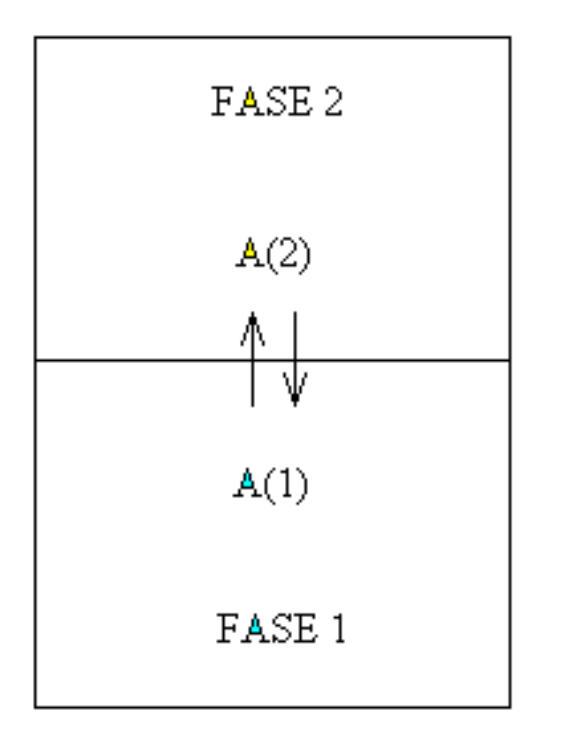 All’equilibrio i potenziali chimici* del soluto A nelle due fasi saranno uguali pertanto:
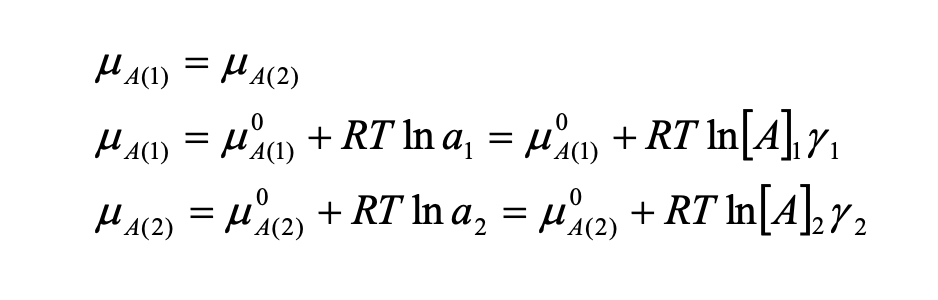 * Il potenziale chimico della specie “A” rappresenta la variazione di energia libera del sistema per aggiunta di una mole di sostanza “A” fissate le quantità degli altri componenti. 

Misura pertanto il contributo molare all’energia libera del componente A aggiunto ad una miscela.
Dall’ugualianza dei potenziali si ottiene la costante di ripartizione, K ed il coefficiente di ripartizione, P:
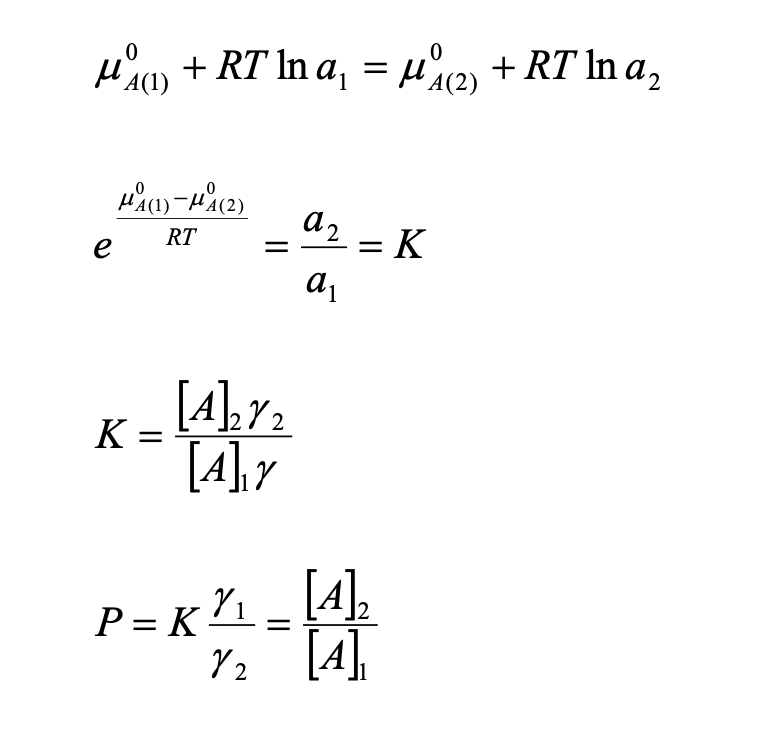 Coefficiente di ripartizione
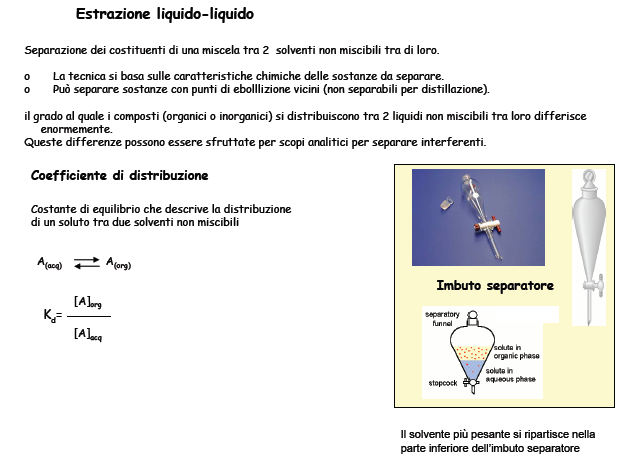 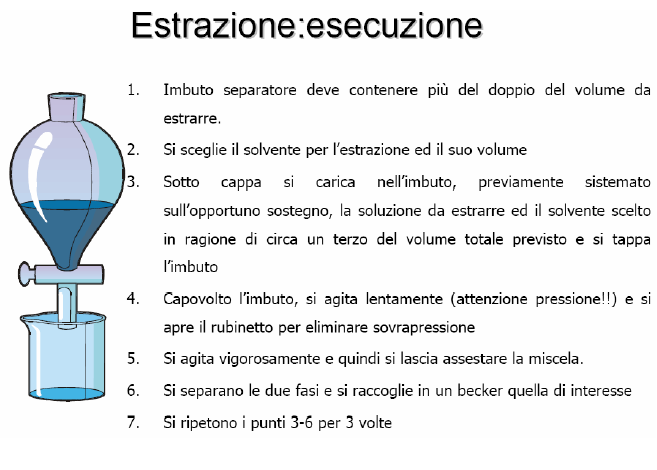 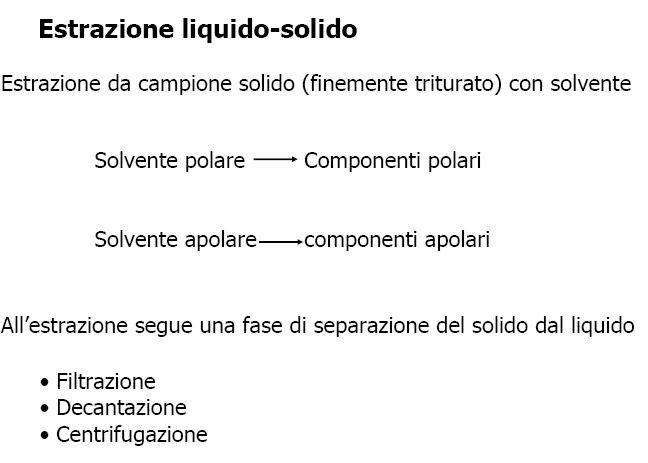 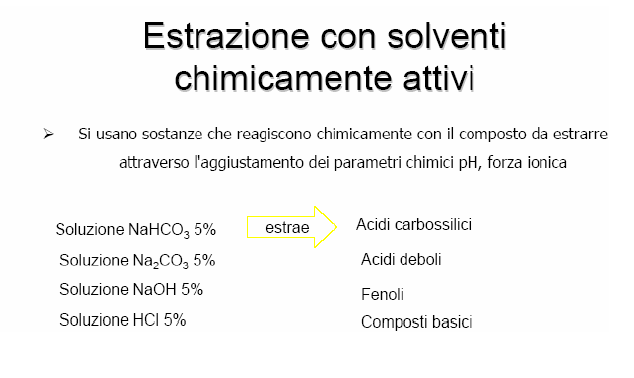 L’uso dei solventi chimicamente attivi è applicabile sia a campioni liquidi che solidi
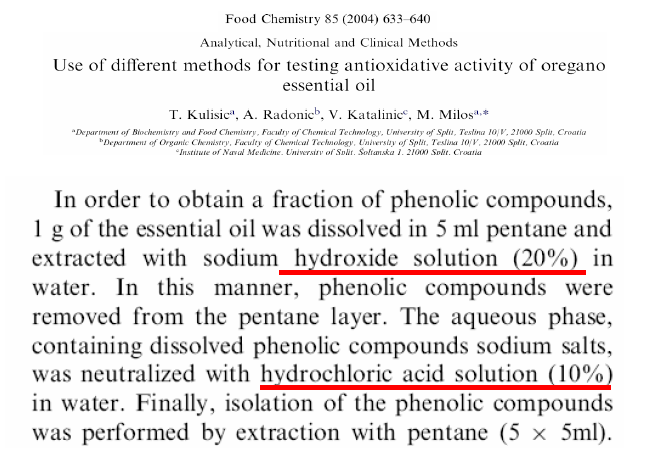 Estrazione solido-liquido
Si intendono estrazioni effettuate su campioni solidi
	estrazione di analita da matrice solida
Passaggi utili
Omogeneizzazione del campione
(Aggiunta dello standard interno)
Estrazione con solvente
Separazione della matrice dalla soluzione arricchita di analita
L’omogeneizzazione prevede: 

Trattamenti meccanici volti ad aumentare la superficie di contatto tra la matrice da estrarre e il sovente di estrazione

Omogeneizzazione fisica e chimica di matrice complessa
L’estrazione con solvente prevede: 

Rottura dell’interazione analita-matrice
Solvatazione dell’analita –> fomazione della soluzione solvente-analita
Allontanamento dell’analita dallo strato si solvente a contatto con la matrice (diffusione)
Separazione matrice-soluzione arricchita di analita

Decantazione e prelievo del surnatante

centrifugazione e prelievo del surnatante

Filtrazione
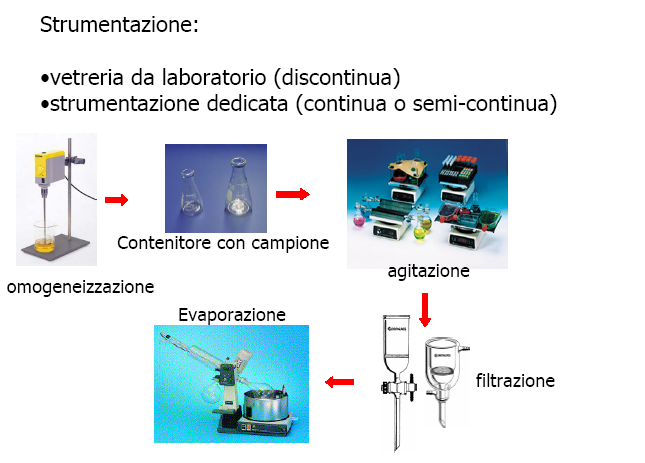 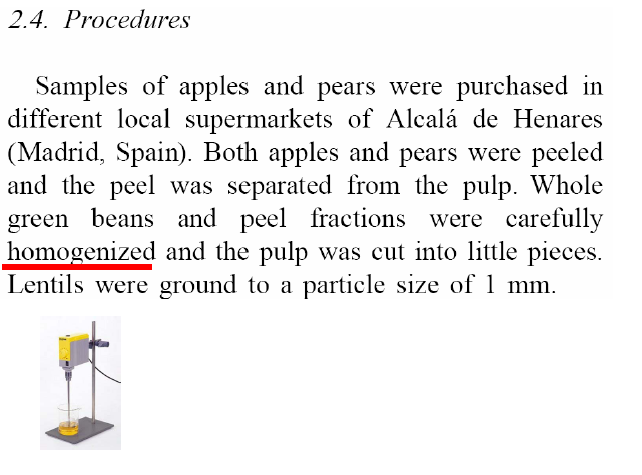 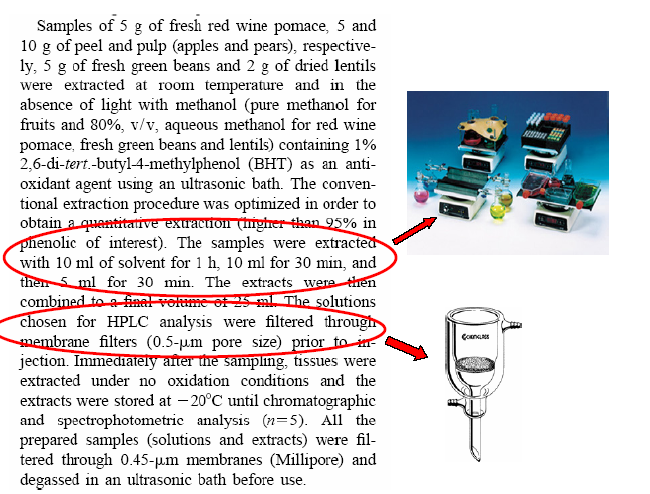 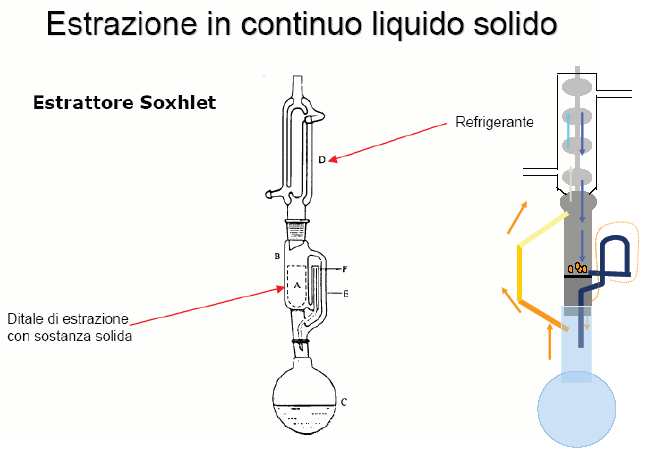 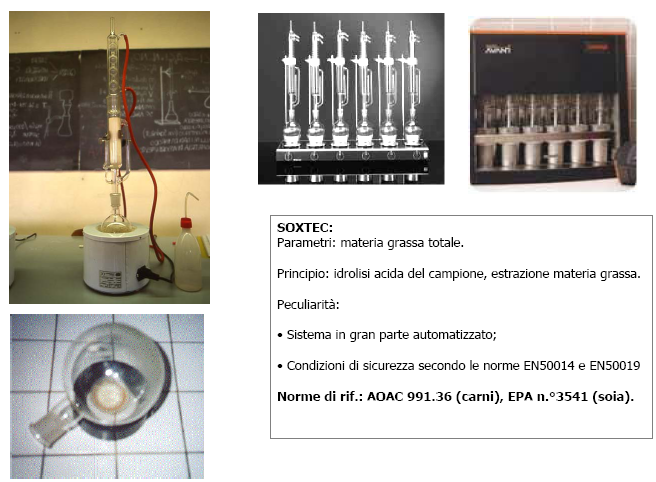 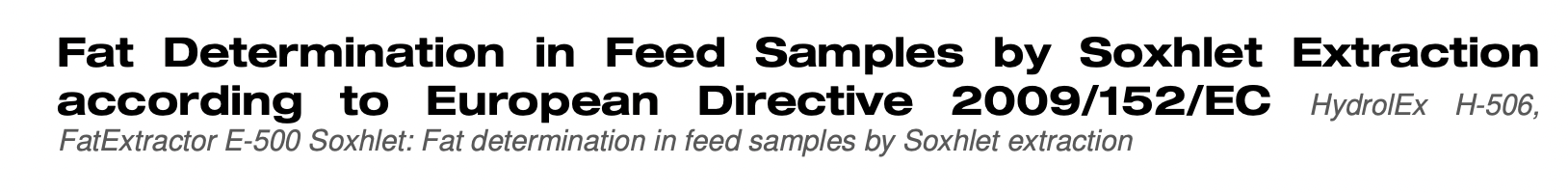 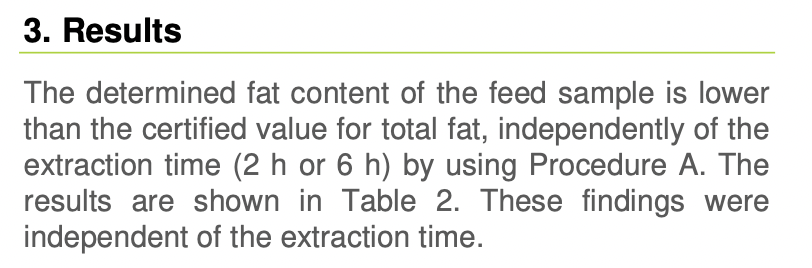 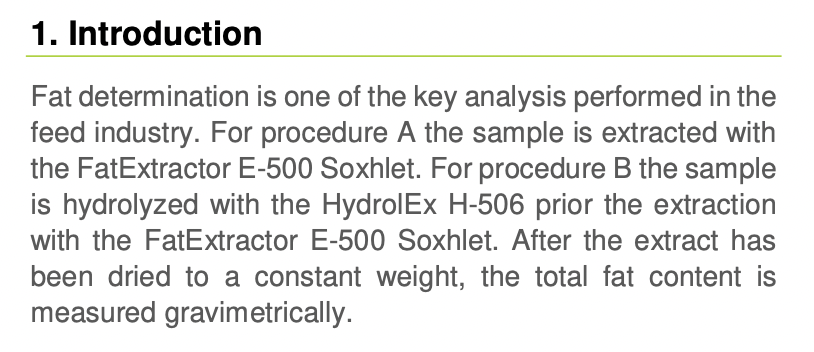 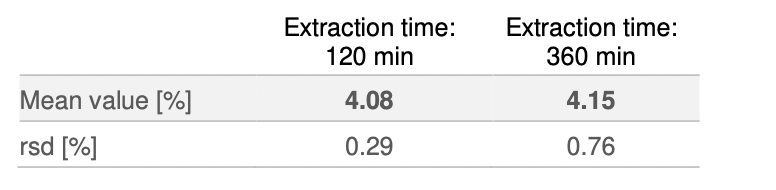 Procedura A
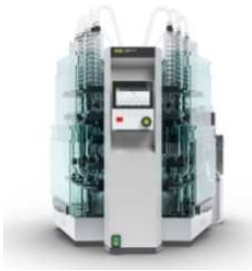 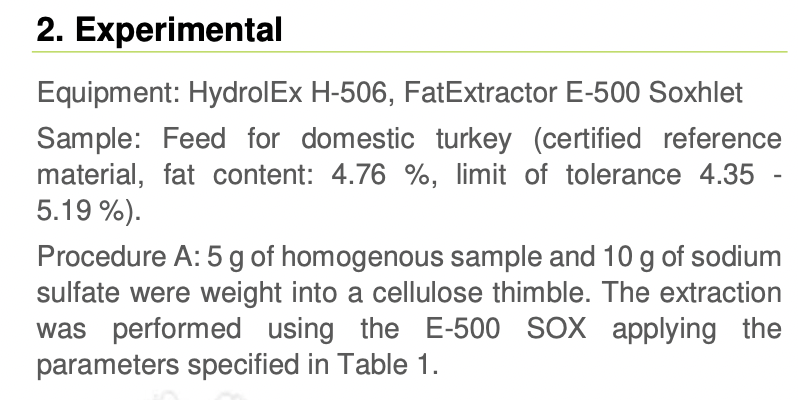 Quali sono le condizioni di lavoro migliori??
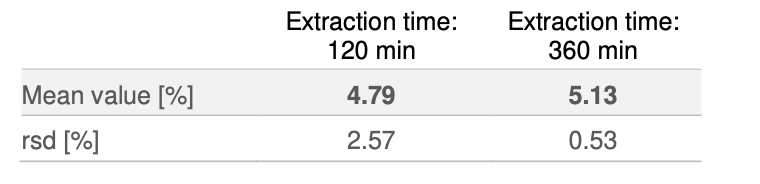 Procedura B
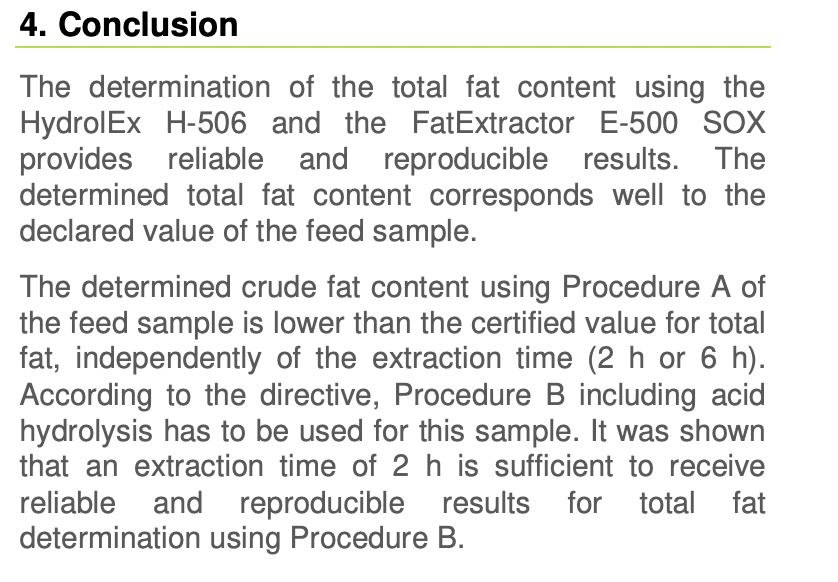 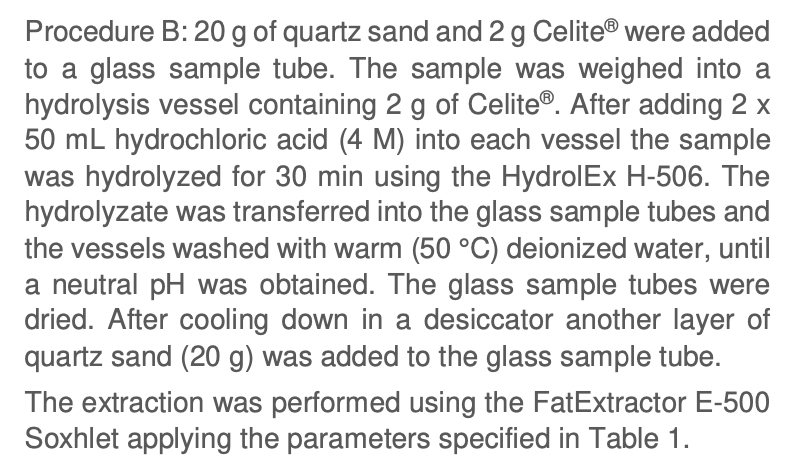 Importanza della viscosità e della diffusione nelle tecniche di estrazione
Viscosità: La viscosità rappresenta l'attrito interno.

È chiaramente visibile nei fluidi ed esprime la maggiore o minore facilità di scorrimento di uno strato rispetto a un altro adiacente. 

La viscosità può essere considerata anche come un indice della resistenza alle deformazioni.
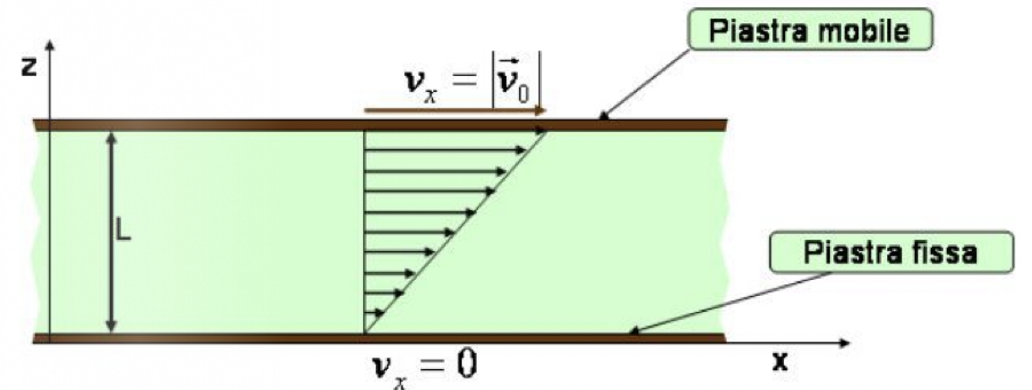 Due lastre parallele, separate da uno spazio di altezza L, occupato da un liquido; se la piastra inferiore è ferma e quella superiore, di area A, si muove con velocità costante v0, per ottenere questo movimento occorre esercitare su di essa una forza F. Le particelle di fluido a contatto con la piastra inferiore sono ferme, mentre quelle a contatto con la piastra superiore si muovono con velocità v0. Immaginando suddiviso in strati lo spessore di liquido compreso fra le due piastre, si intuisce come le particelle appartenenti a ciascuno strato abbiano velocità minore di quella dello strato superiore e maggiore di quella dello strato inferiore.
Viscosità
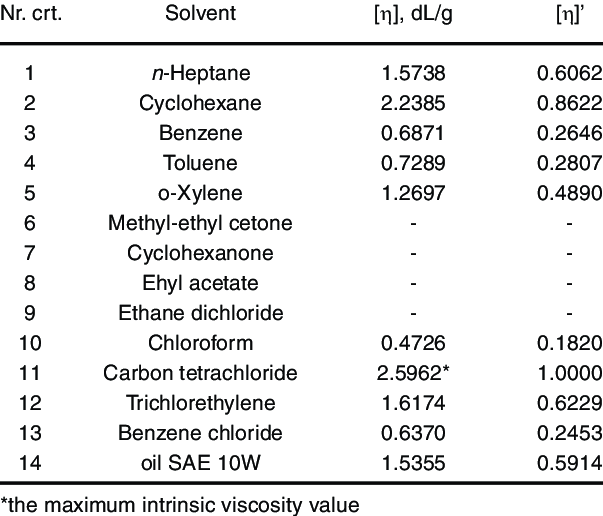 In una tecnica di estrazione la viscosità si oppone al passaggio del solvente verso gli strati più interni del campione solido.

Ridurre la viscosità del solvente, a parità di polarità, è un obiettivo
La viscosità può essere ridotta aumentando la temperatura

Limiti: ebollizione del sovente, stabilità termica degli analiti, stabilità termica del campione
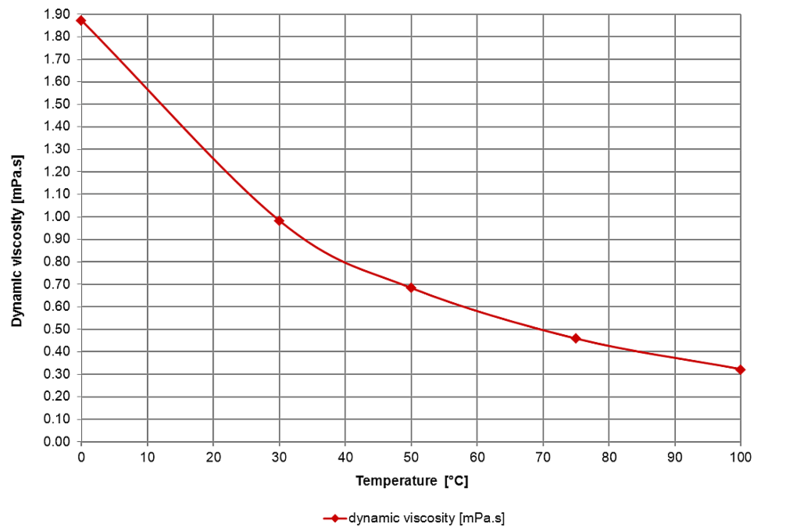 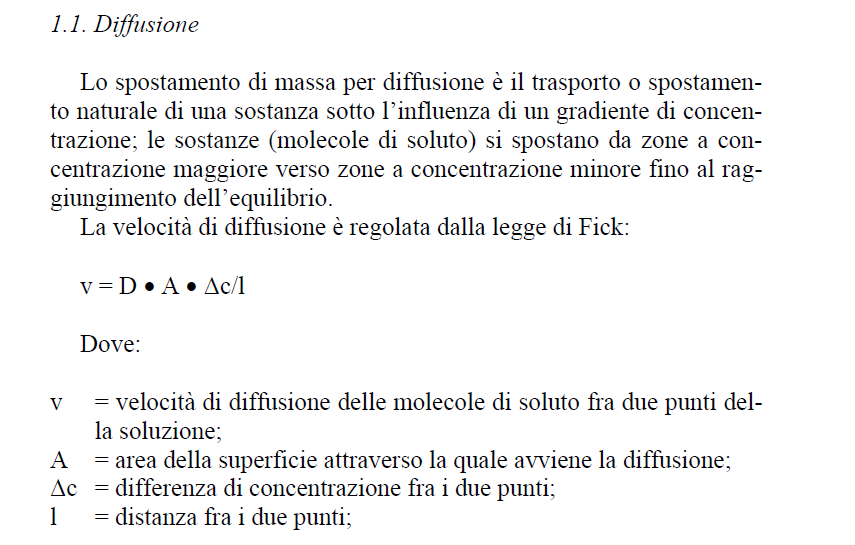 Estrazione accelerata (ASE)
L’estrazione con solvente tradizionale, pur garantendo ottime prestazioni, presenta alcuni inconvenienti tra cui i tempi lunghi di trattamento, le elevate quantità di solvente utilizzato e la scarsa adattabilità all’automazione. Per questo motivo, sono state sviluppate alcune varianti
Nell’estrazione pressurizzata o accelerata con solvente (PSE o ASE) si utilizza un solvente in condizioni sub-critiche, nelle quali l’efficienza di estrazione è molto maggiore. Si lavora in recipiente chiuso, pressurizzato e termostatato. Ciò consente di ridurre i tempi di estrazione e la quantità di solvente necessaria; inoltre è possibile automatizzare il processo
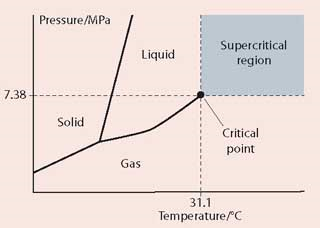 Applicazioni dell’ASE
La tecnica ASE è ormai d’uso corrente per il trattamento di campioni solidi. Esempi di applicazioni in cui la tecnica è preliminare all’analisi cromatografica sono:
Estrazione di pesticidi fosforici da frutta e verdura con acetato di etile
Estrazione di idrocarburi policiclici aromatici (PAH) da terreni con miscela diclorometano/acetonitrile
Estrazione di composti organico-arsenici da pesce con miscela acqua/metanolo
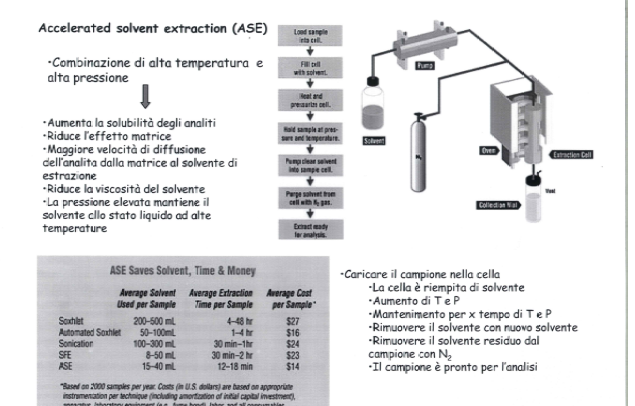 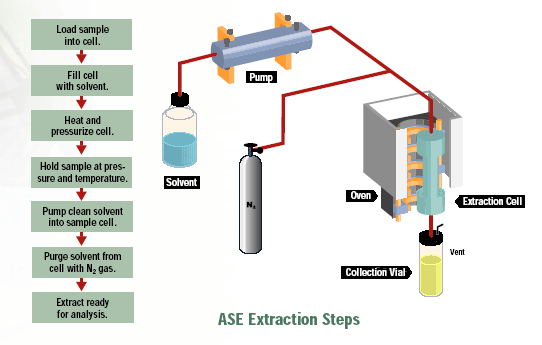 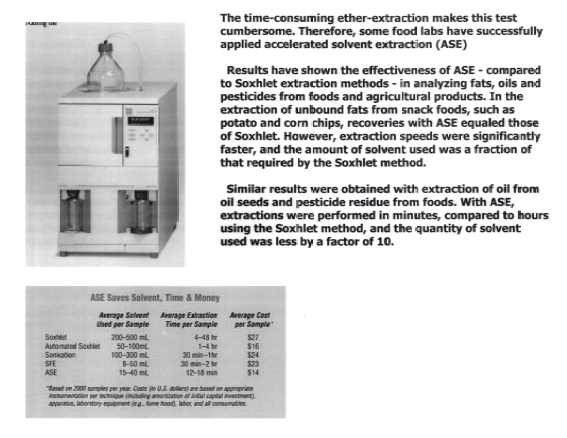 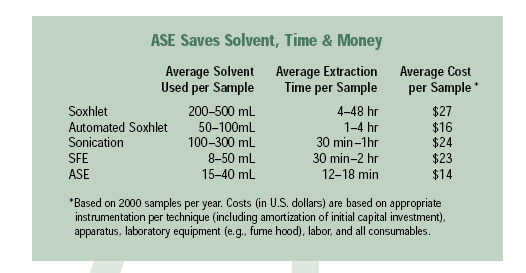 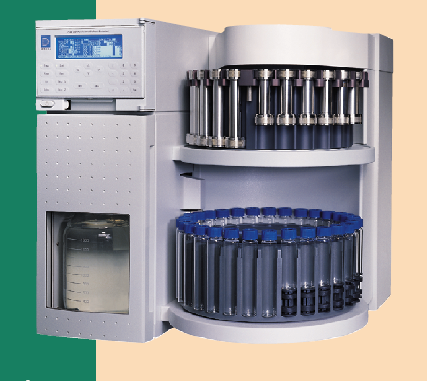 ESEMPI di Condizioni di estrazione ASE
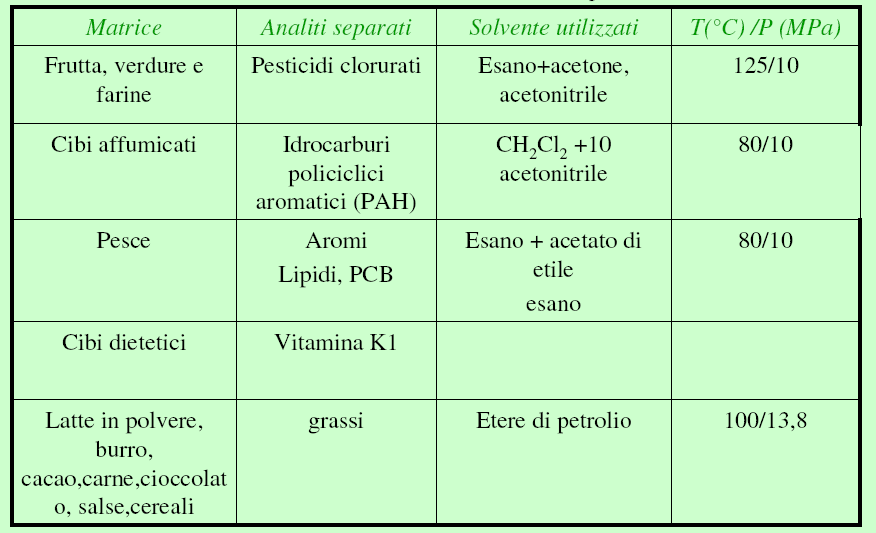 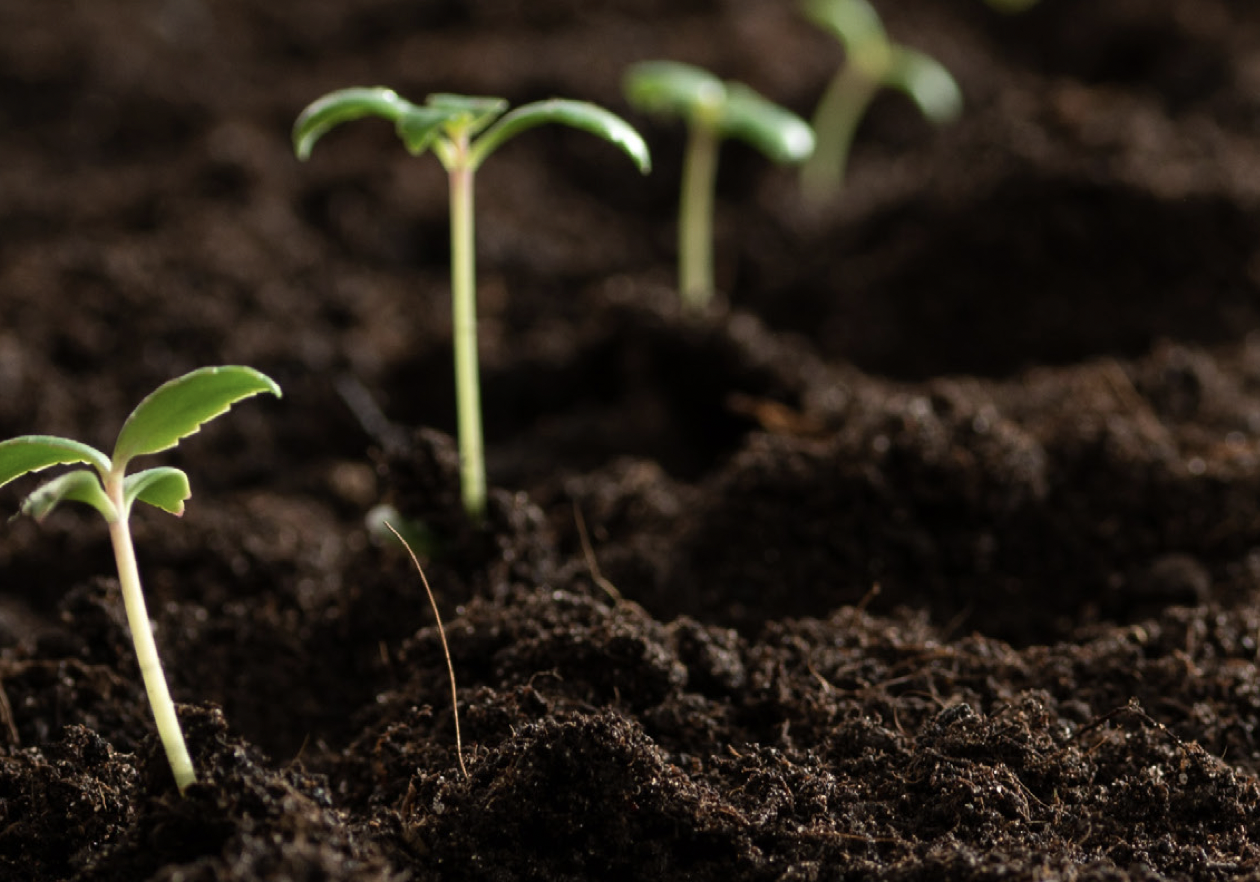 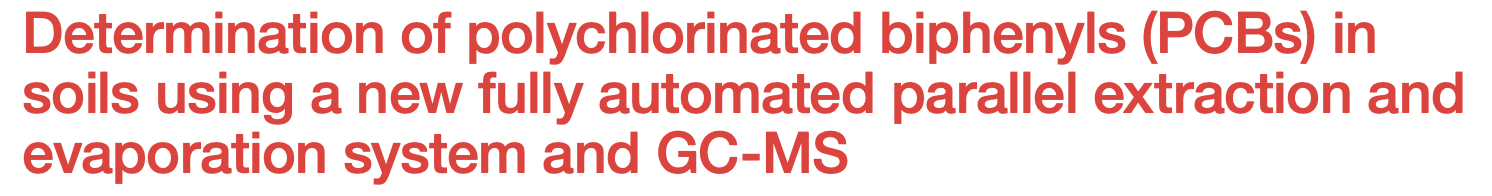 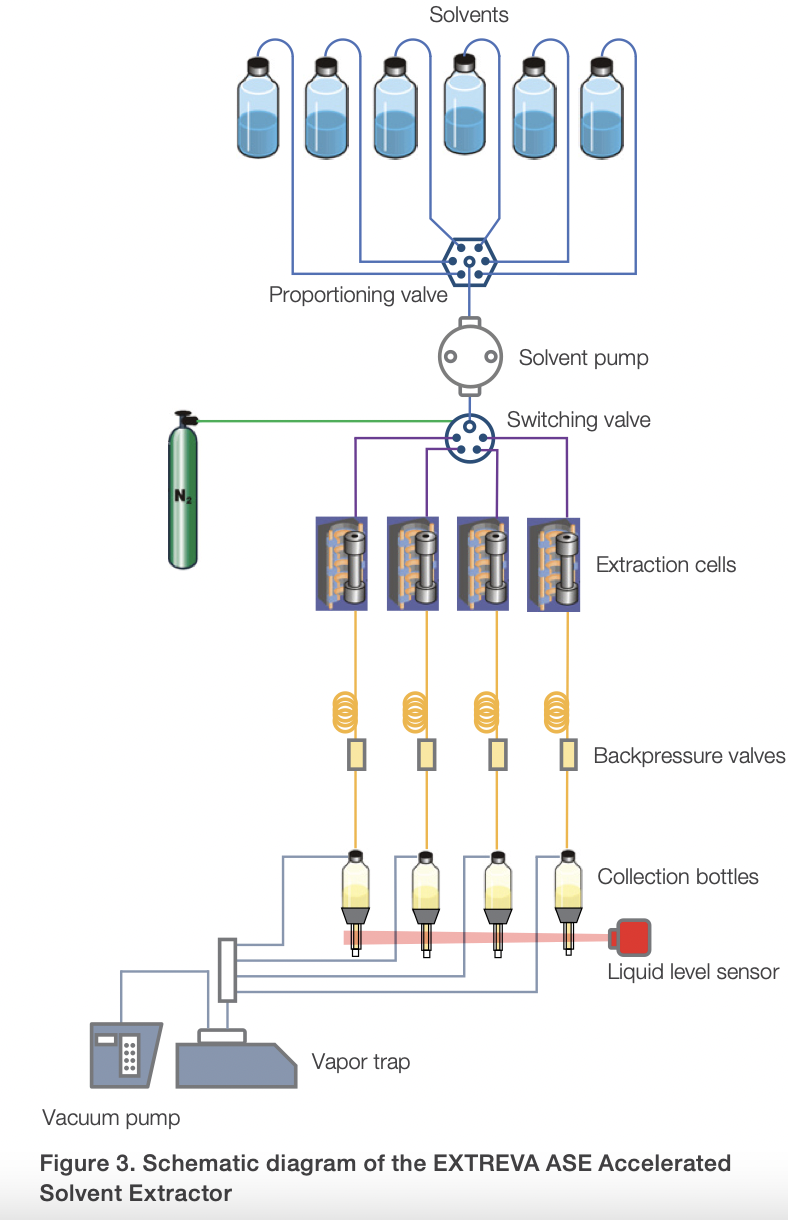 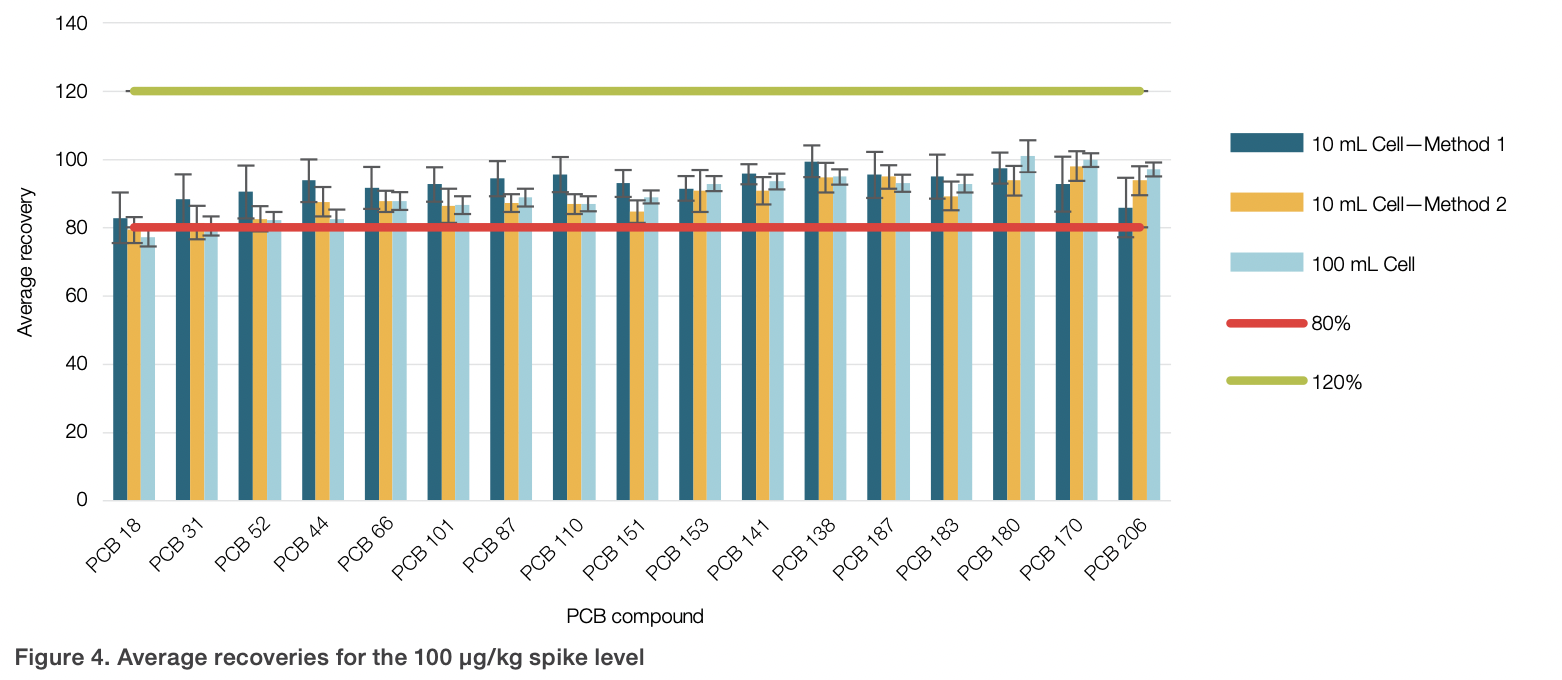 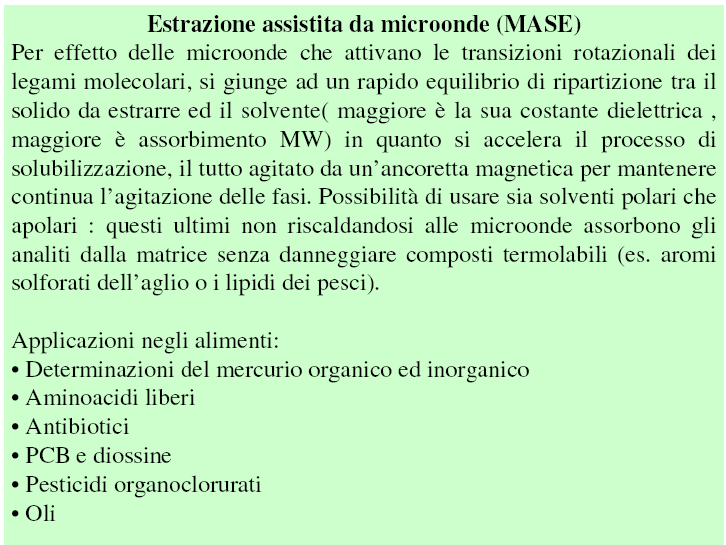 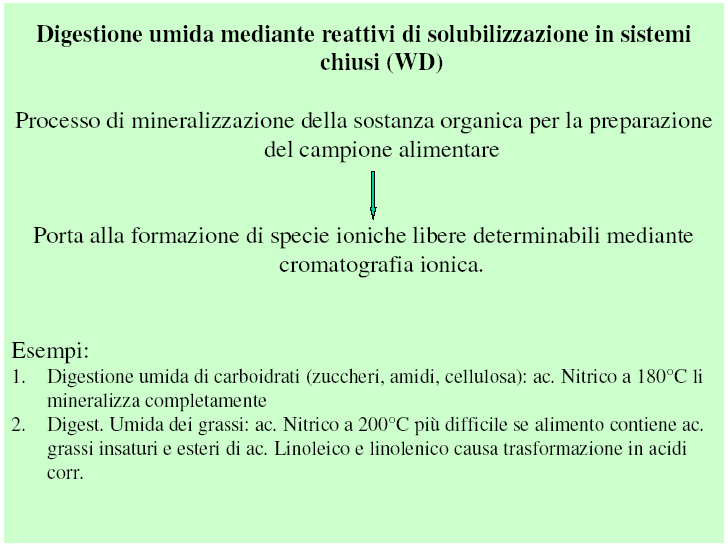 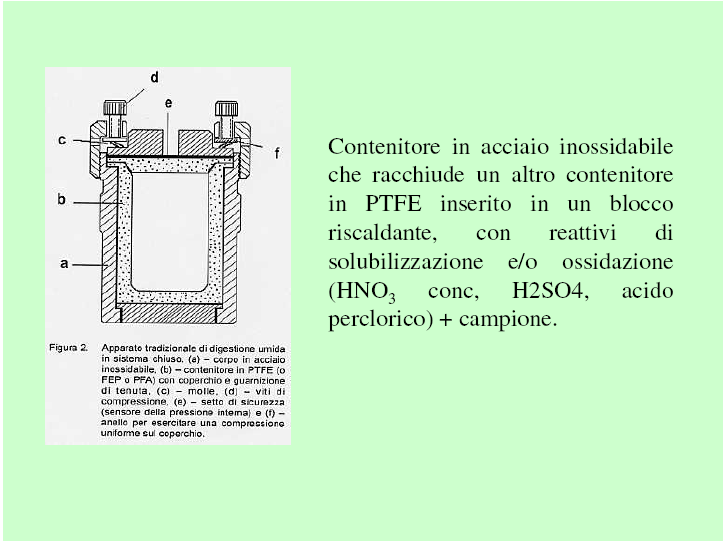 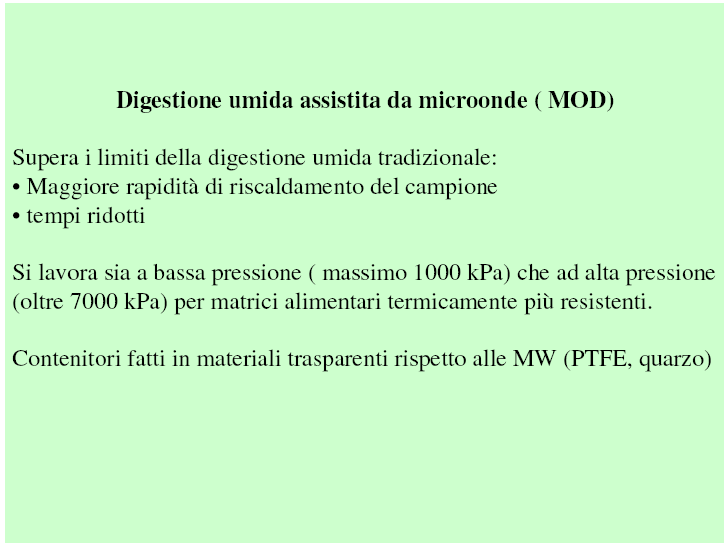 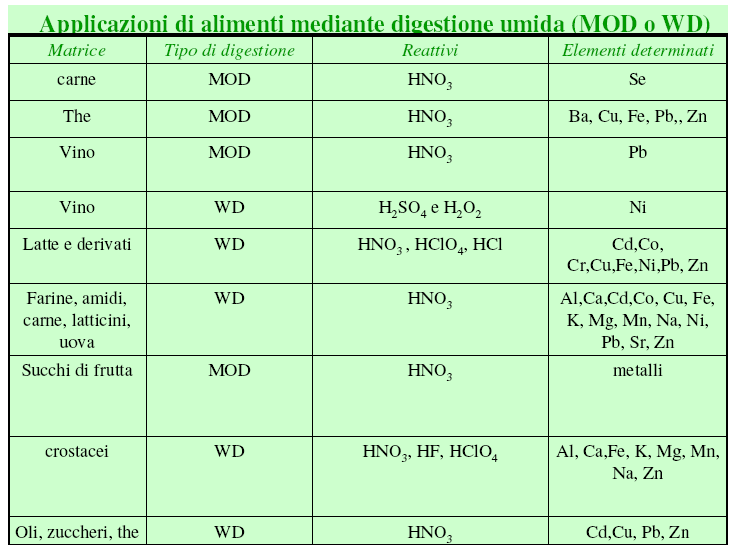 MOD: estrazione assistita da micronde
WD: digestione umida
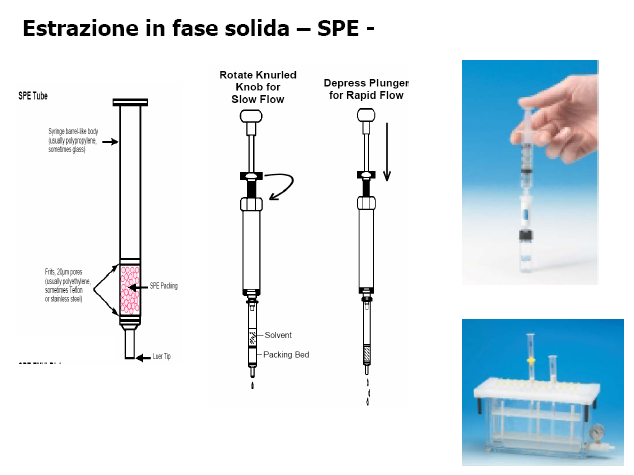 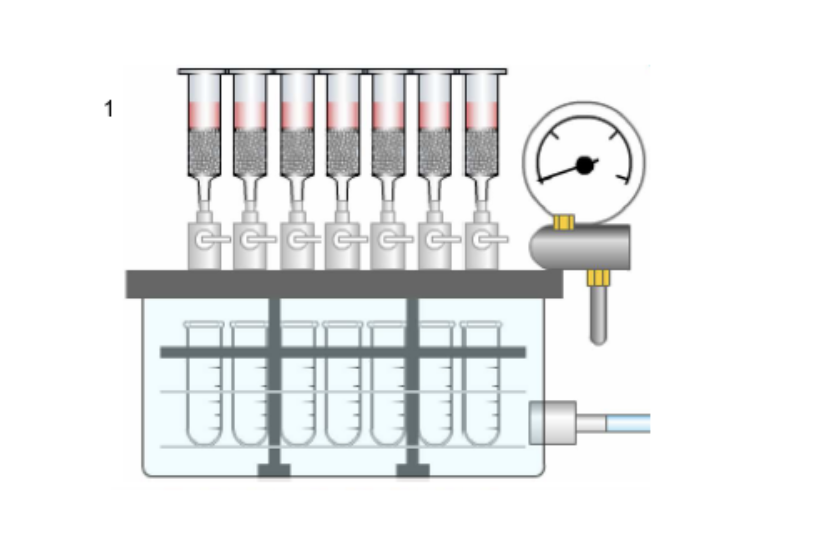 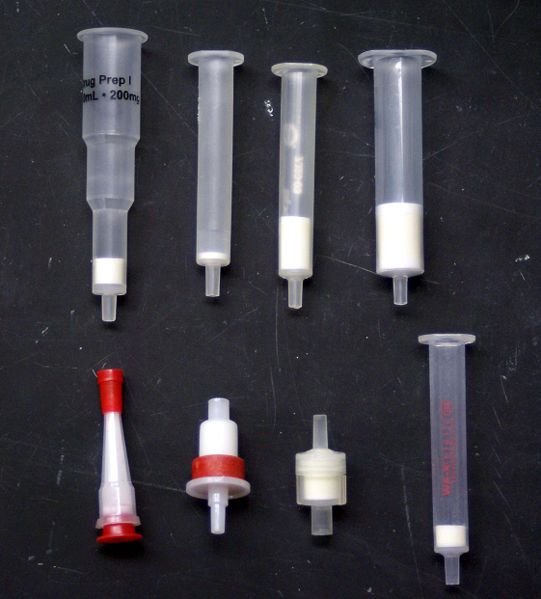 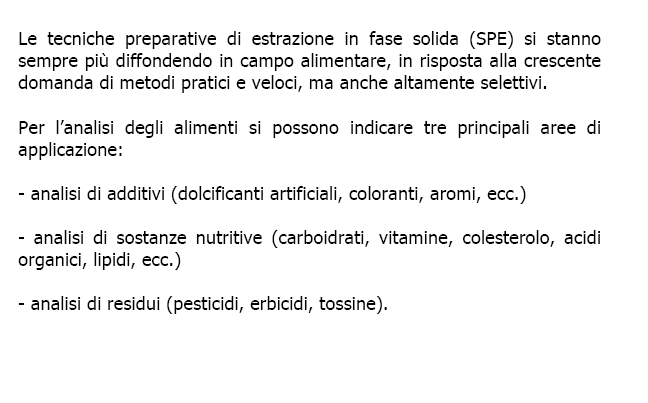 Didascalia
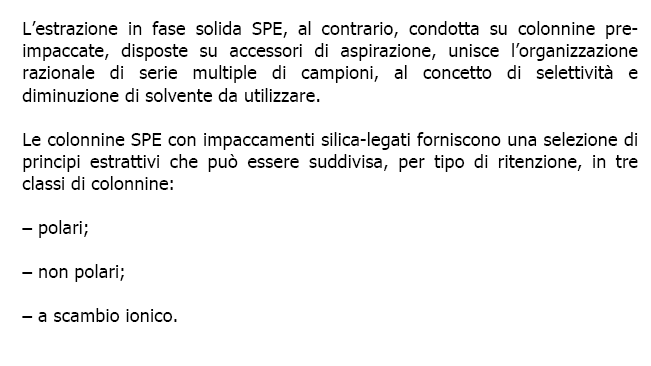 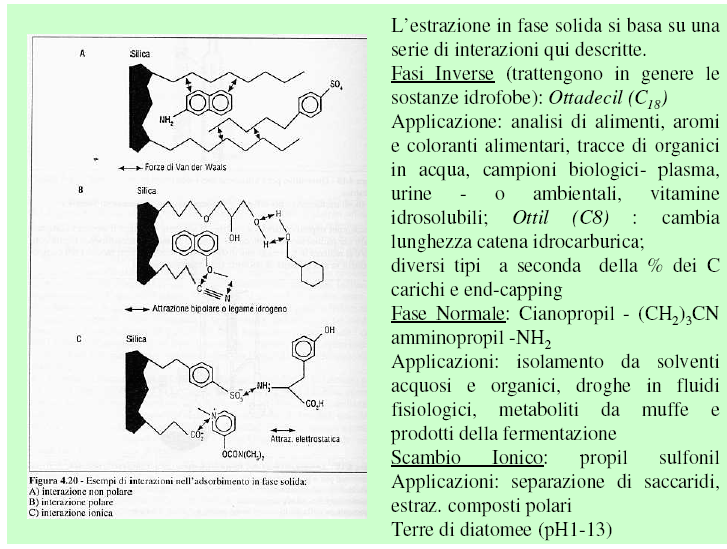 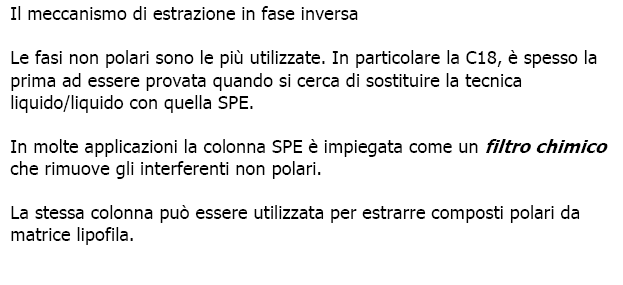 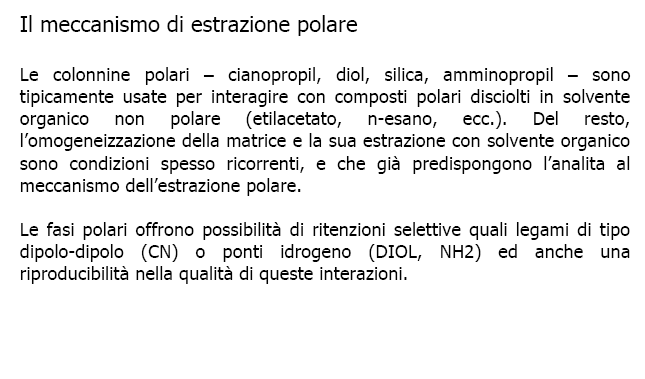 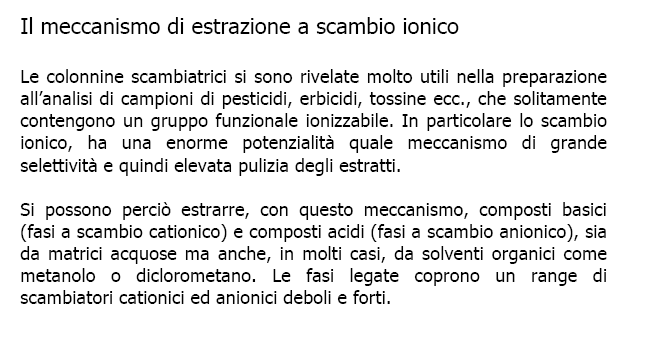 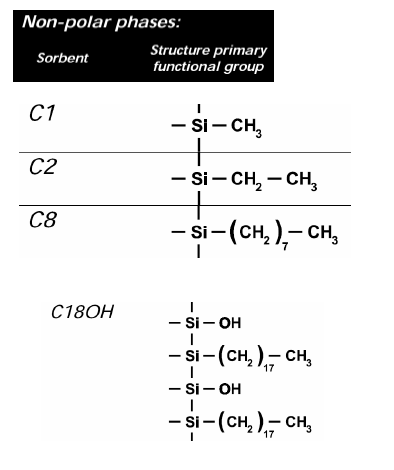 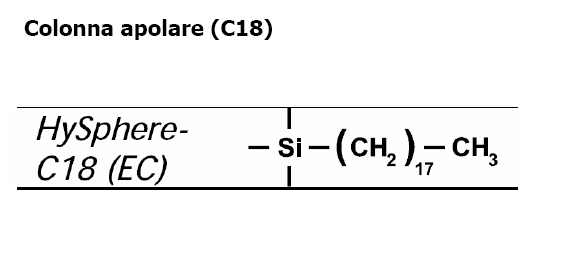 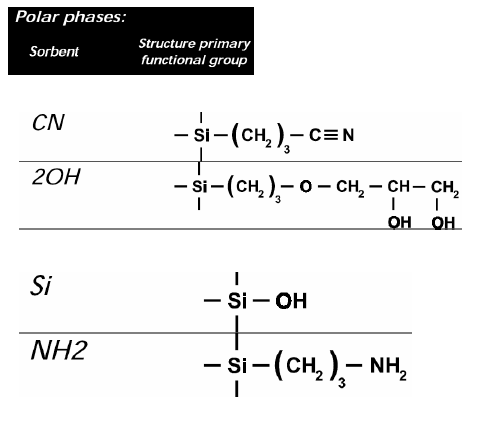 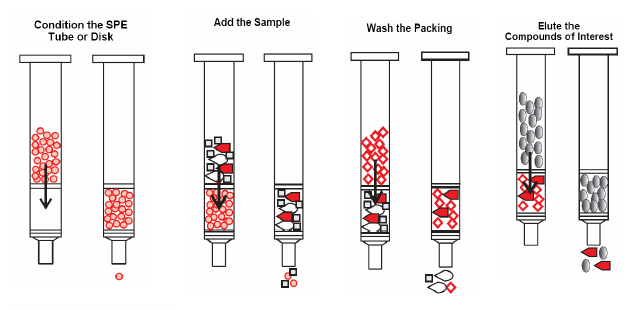 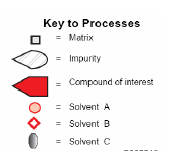 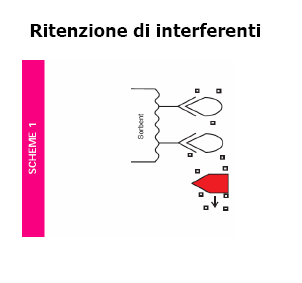 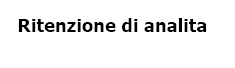 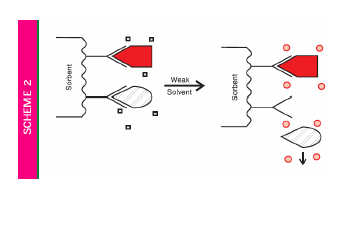 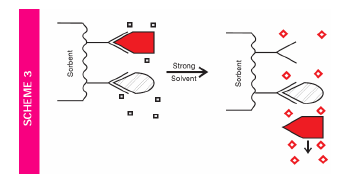 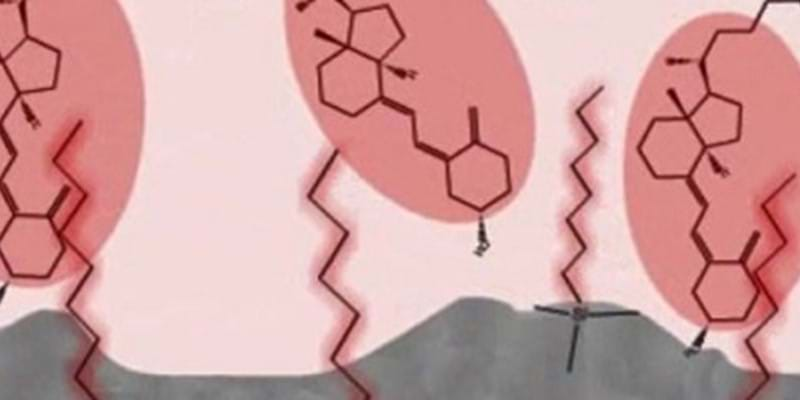 Effetto della distribuzione della «particle size»  su SPE
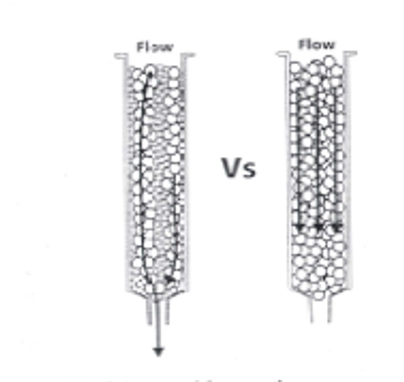 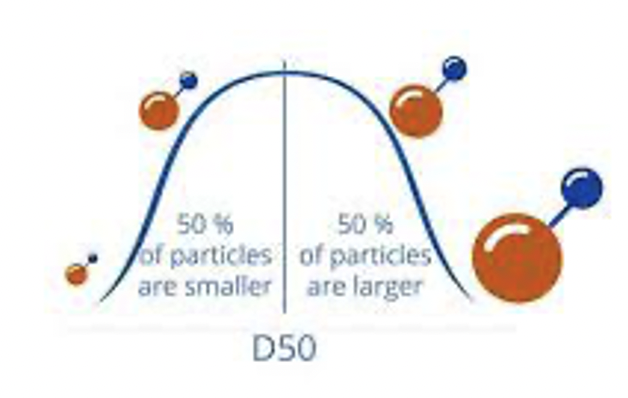 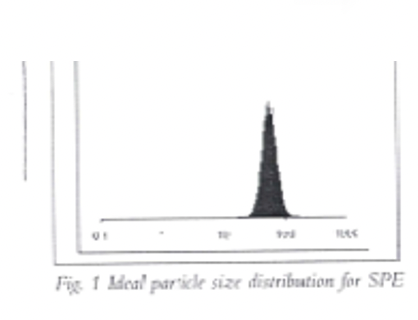 Solvatazione
Condizionamento della fase solida in SPE
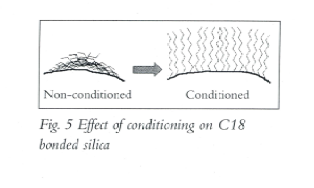 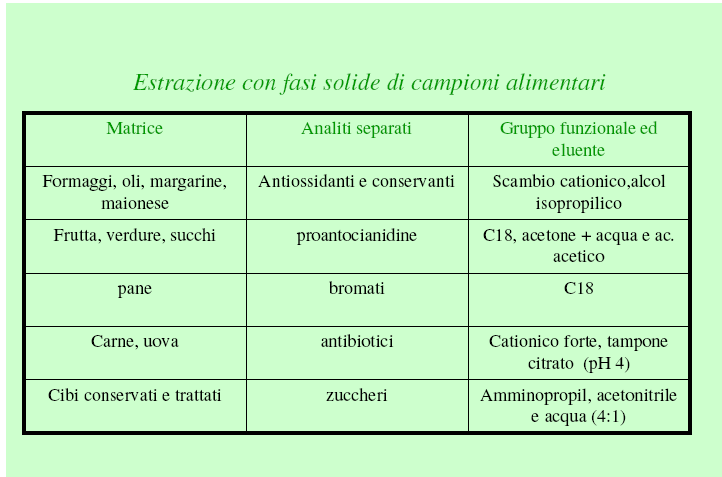 Pretrattamento del campione prima del passaggio in SPE
Latte: generalmente si usa SPE in fase inversa o a scambio ionico. Il campione può essere diluito con acqua o con metanolo (max 1:2). Alcune procedure possono richiedere di precipitare le proteine (trattamento acido con HCl H2SO4 o acido tricloroacetico). Dopo la precipitazione, centrifugazione e utilizzo del surnatante in SPE
Vino, birra e bevande acquose: queste possono essere processate senza pretrattamento, ad eccezione di una diluizone  per portare etanolo <8% se si lavora in fase inversa. Se necessario rimuovere solidi sospesi per filtrazione.
Succhi di frutta: queste possono essere processate senza pretrattamento, ad eccezione di una centrifugazione per separare eventuali solidi, se i succhi sono particolarmente viscosi possono essere diluiti con acqua o tampone per aggiustare il pH.
Carni e pesce: l’alimento viene omogeneizzato con solvente acquoso o miscela idroalcolica, può essere necessaria una digestione acida della componente proteica e, per lavorare in fase inversa, una saponificazione dei lipidi. Il campione viene centrifugato e il surnatante usato in SPE.
Nel caso di estrazione con solventi apolari si può lavorare in fase normale.
I MIP

Lo stampo molecolare è un processo di polimerizzazione in cui monomeri specifici (scelti in base ai loro gruppi funzionali) vengono fatti auto assemblare intorno ad una molecola stampo in presenza di crosslinker. 


Successivamente la molecola stampo viene rimossa dal polimero prodotto, si formano così cavità complementari in forma e funzionalizzazione (alla molecola stampo) che successivamente legheranno composti omologhi o strutturalmente simili alla molecola stampo.


I polimeri a stampo molecolare (MIP dall'inglese Molecularly Imprinted Polymer) sono strutture con ''memoria'' di forma e gruppi funzionali affini ad una molecola stampo. Tale materiale riconosce selettivamente la molecola stampo usata nel processo di polimerizzazione, anche in presenza di composti con struttura e funzionalità simili quelle della molecola stampo. 

I polimeri a stampo molecolare hanno un comportamento simile a quello degli anticorpi. Diverse molecule possono essere utilizzate al fine di ottenere elevato riconoscimento molecolare.
MIP
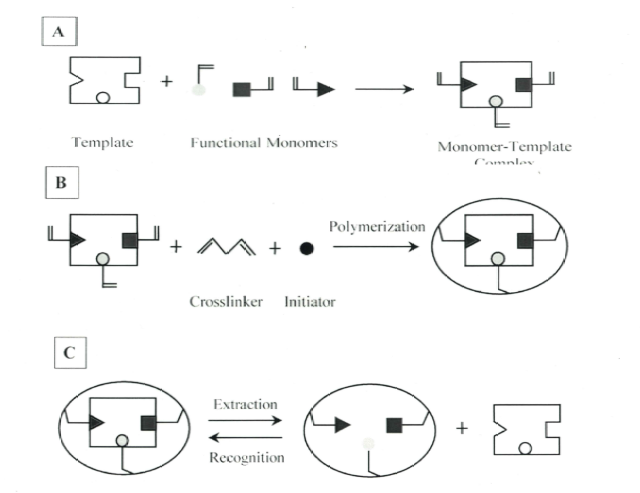 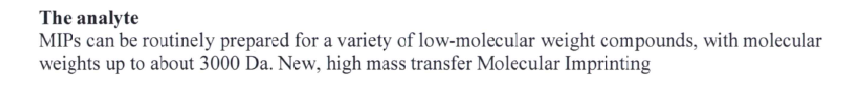 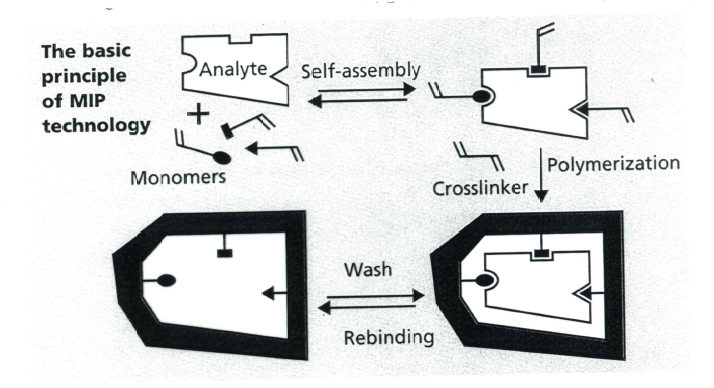 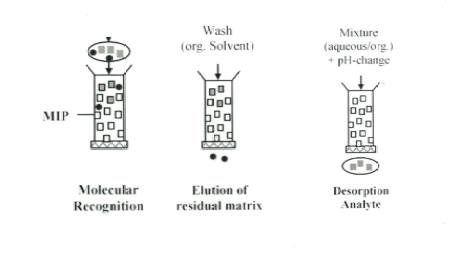 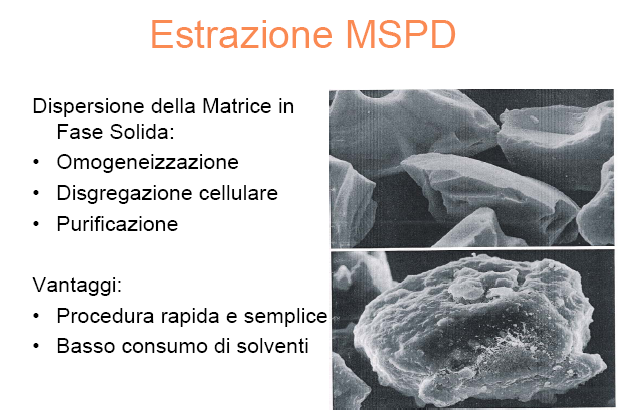 MSPD
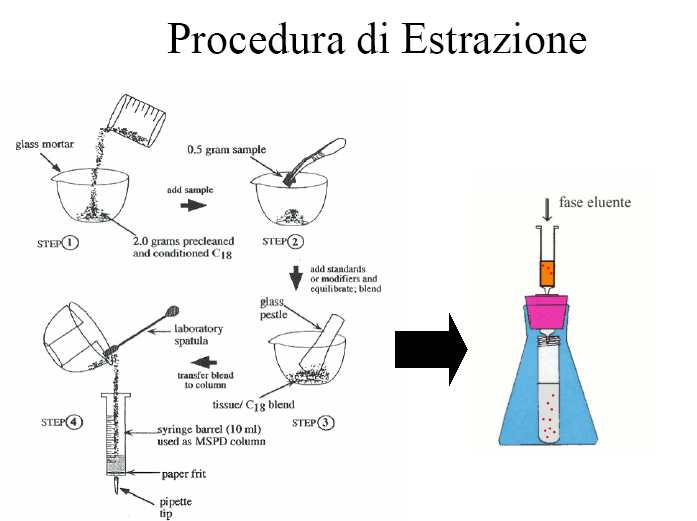 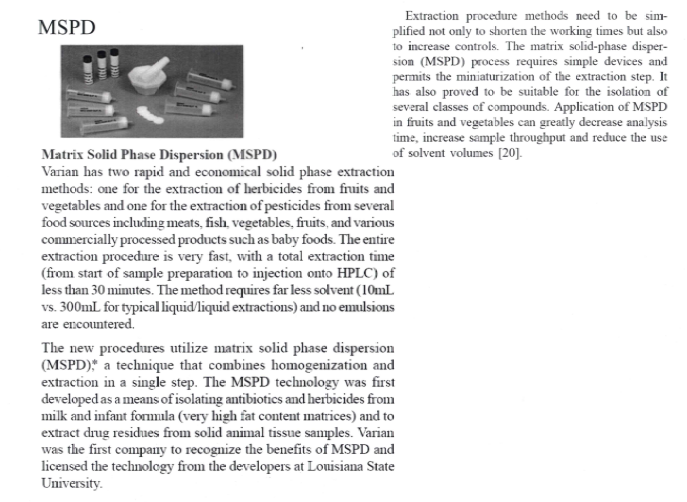 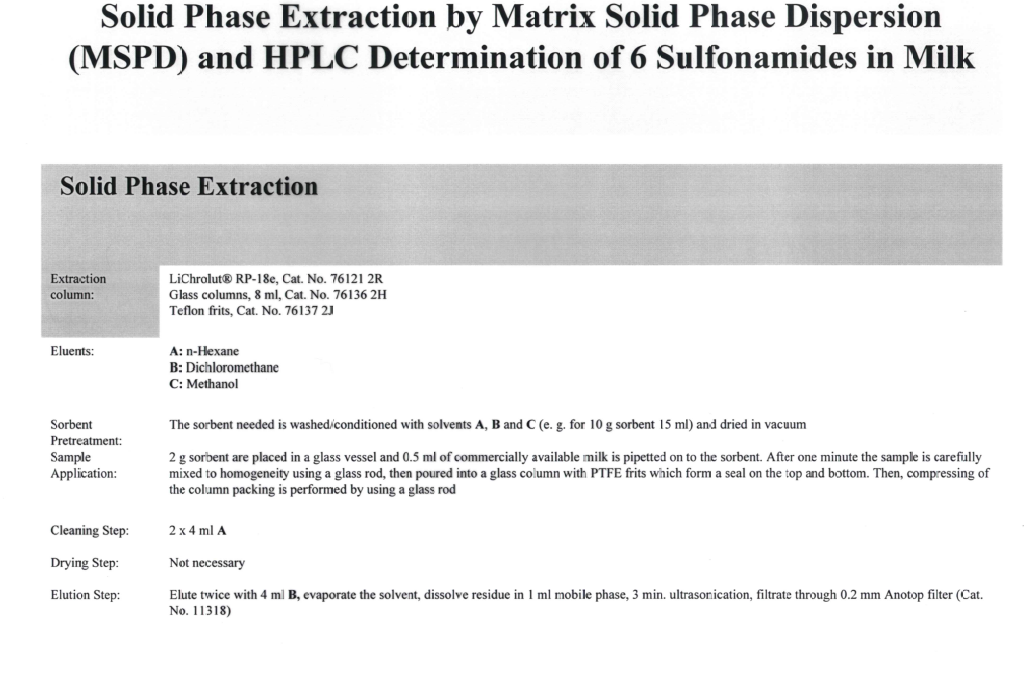 ESTRAZIONE DI SOSTANZE VOLATILI


Analisi che a temperatura pressione ambiente si trovano in fase gassosa o in equilibrio tra fase gassosa e un’altra (soluzione, solida, dispersione)

Lo spazio di testa indica la porzione di gas in equilibrio con una fase liquida o solida all’interno di un contenitore ermeticamente chiuso

Lo spazio di testa è influenzato dalla temperatura a cui è tenuto il campione

Il raggiungimento delle condizioni di equilibrio dello spazio di testa sono soggette a una cinetica che varia con la temperatura, la composizione della matrice e la concentrazione dell’analita e il volume del contenitore porta campione.
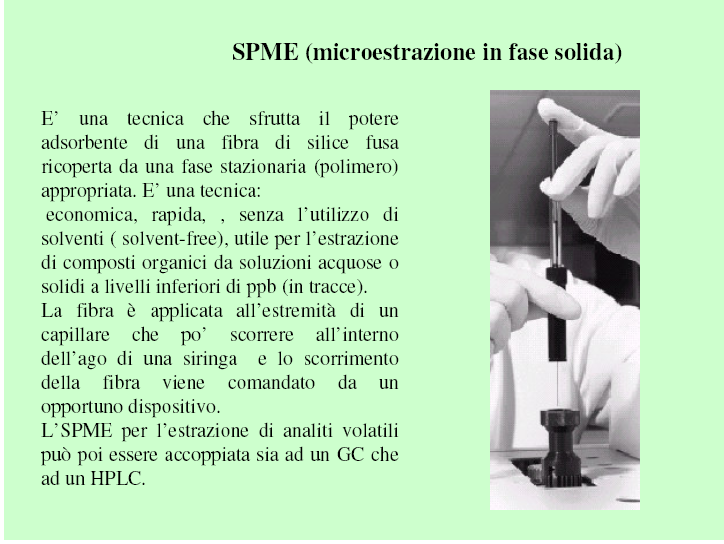 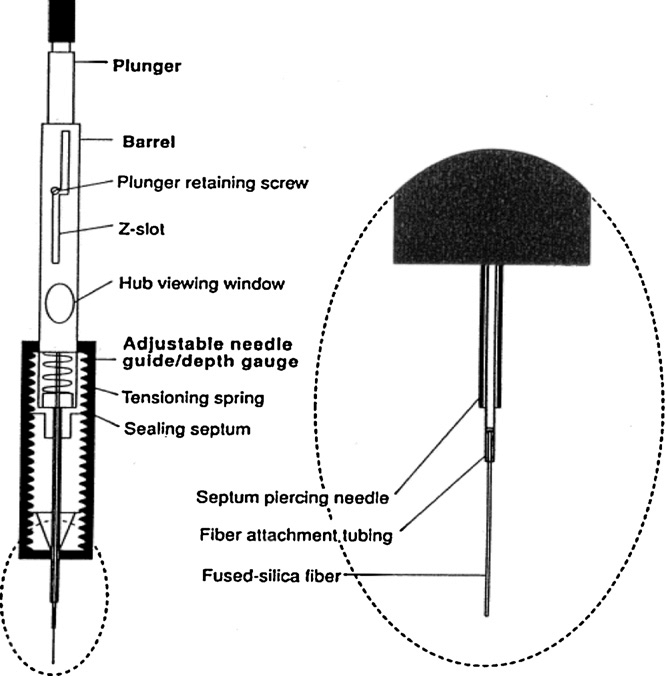 La fibra in silice fusa è contenuta all’interno di un ago che serve a forare il setto del contenitore porta campione

La fibra è fatta muovere nell’ago tramite un sistema di molle 


Nella porzione terminale della fibra  è contenuto il materiale assorbente.

La fibra serve da supporto a tale materiale
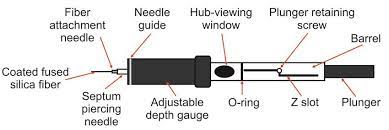 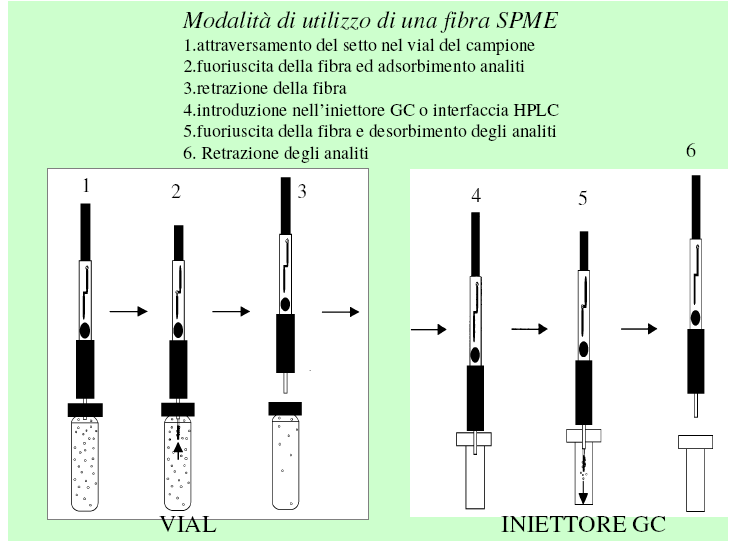 Desorbimento
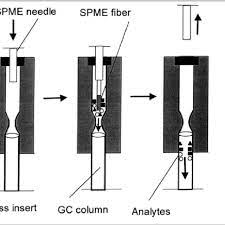 Assorbimento
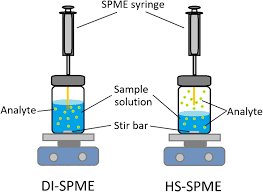 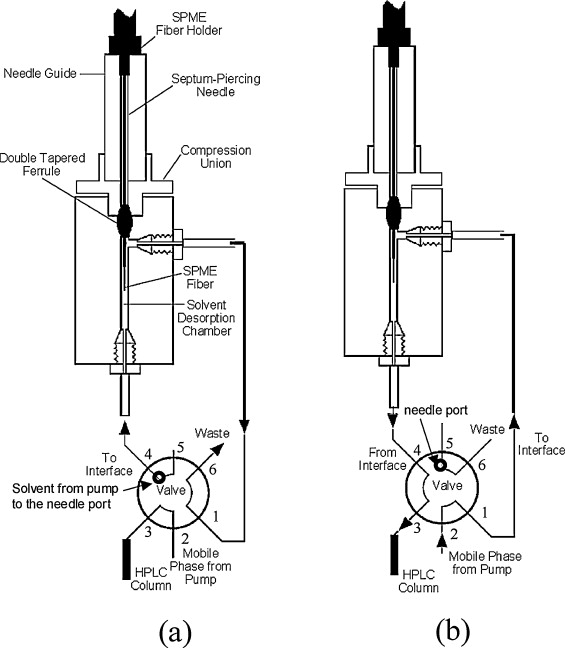 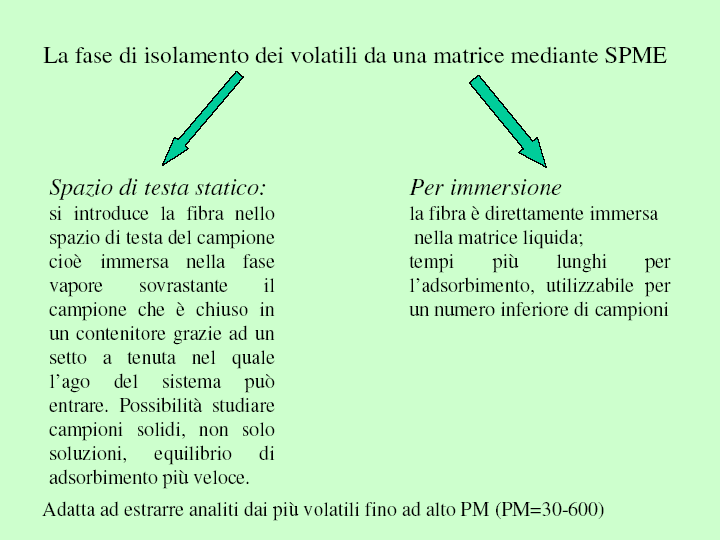 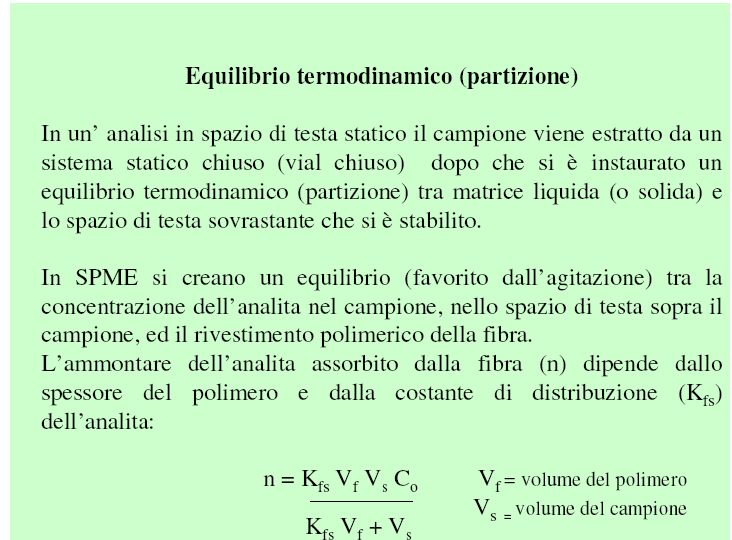 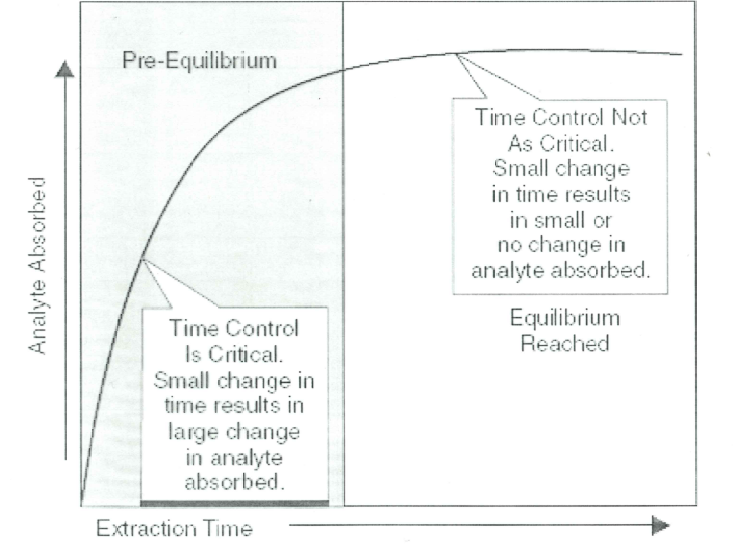 Ottimizzazione SPME
Scelta delle modalità di estrazione 
Scelta della fase di rivestimento
Ottimizazione dell’estrazione
Tempo
Agitazione
pH
Temperatura
Sali
Ottimizazzione del desormbimento
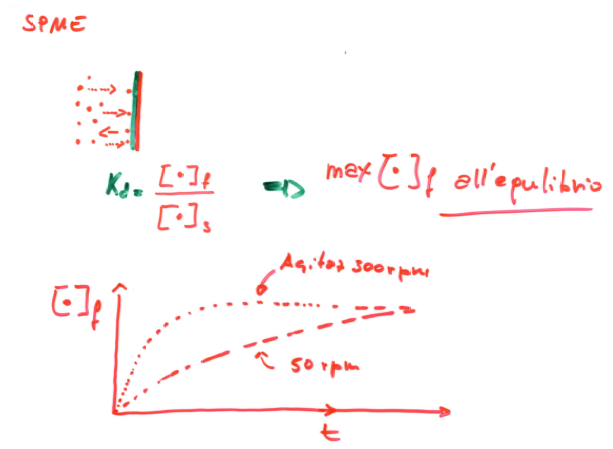 Tempo
Sali
L’uso dei sali favorisce l’estrazione per alcune tecniche SPME
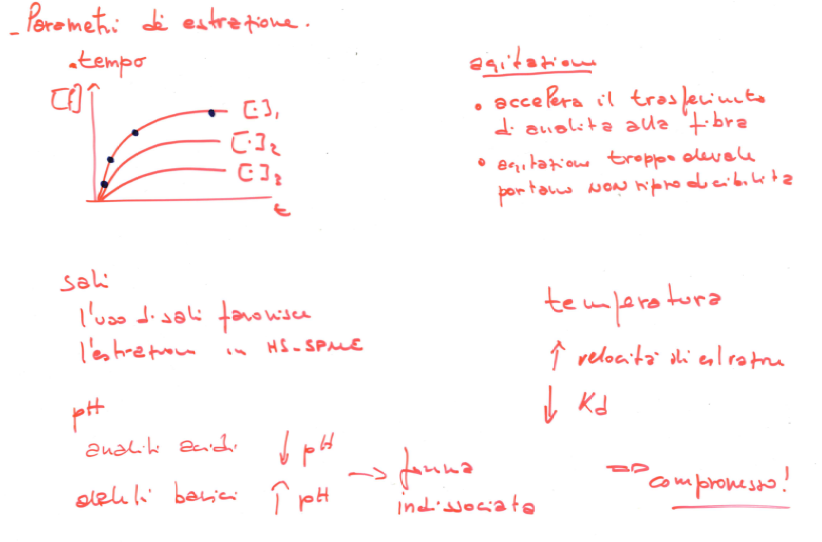 Agitazione
Accelera il trasferimento di analita alla fibra
Agitazioni troppo elevate portano ad una riduzione della riproducibilità
pH
Temperatura
Analiti acidi		pH
Analiti basici		pH
Forma indissociata
Velocità di estrazione
Kd
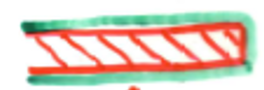 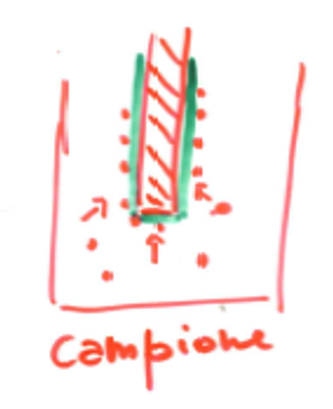 Fase stazionaria polimerica
Fibra
Tipi di fase stazionaria:
Non-bounded
Bounded
Partially crosslinked
Highly crosslinked
Solventi organici polari (EtOH, MeOH, ACN)
Solventi apolari
Solventi organici polari
Solventi organici polari
Principio: “il simile scioglie il simile”
Polydimethylsiloxane (PDMS)                         apolare
        - termodinamicamente stabile (circa 300°C)
Polycrylate (PA)                  mediamente polare
Divinylbenzene (DVB)              carboxen
                                                  carbowax
Intermedi
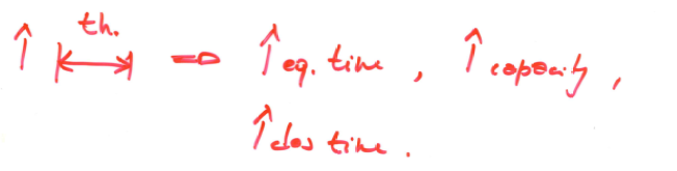 Desormbimento
Termico
        spessore della fibra 
        tempo nell’iniettore
        tempo di iniezione
Con solvente
      dinamico        (per analiti poco trattenuti e fibre con spessore sottile) 
       statico             (per fibre con spessore maggiore)
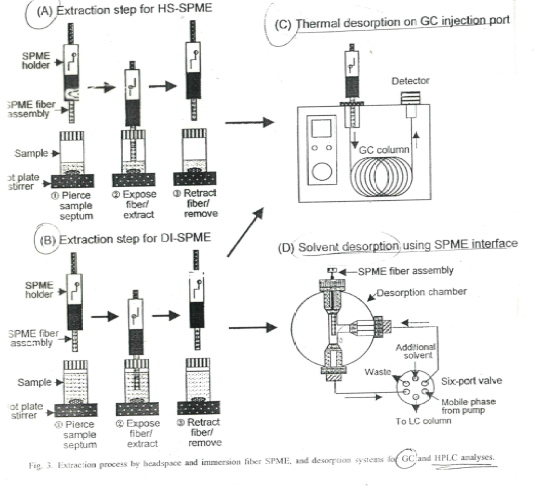 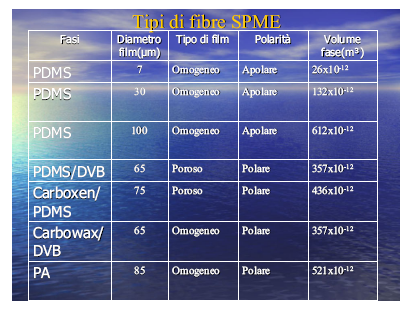 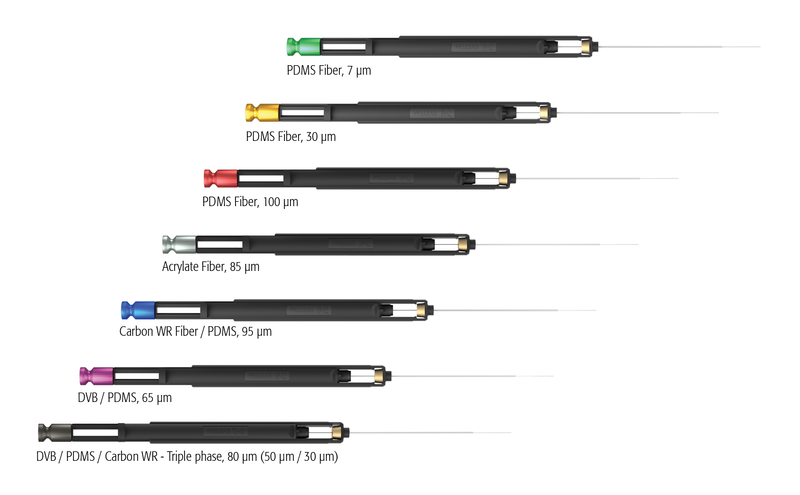 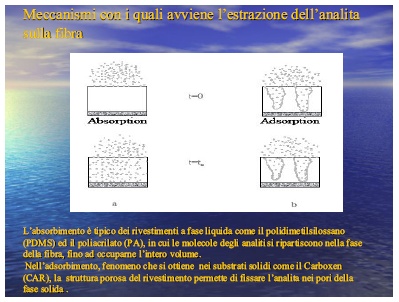 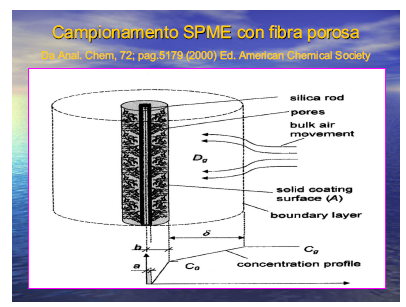 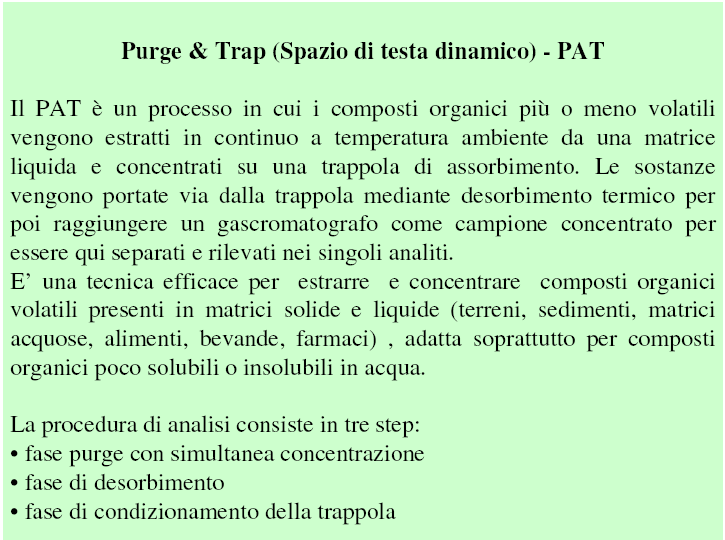 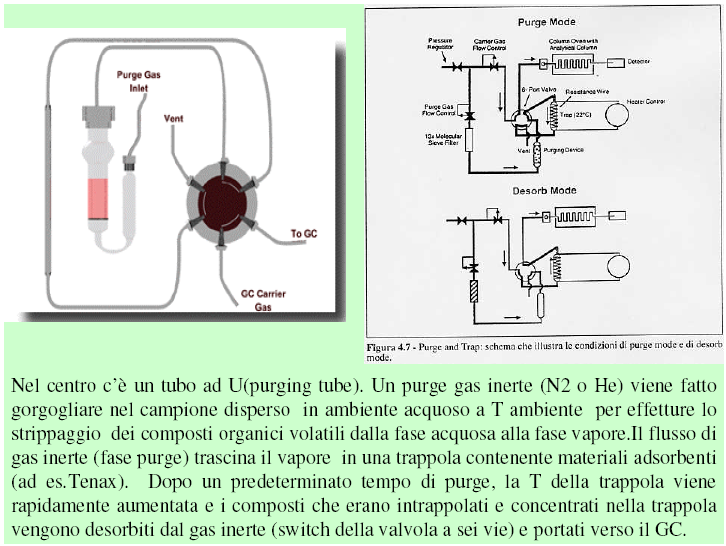 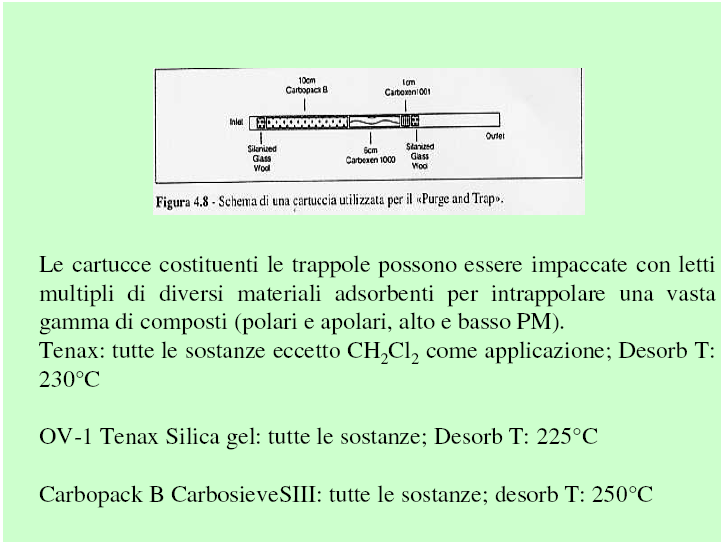 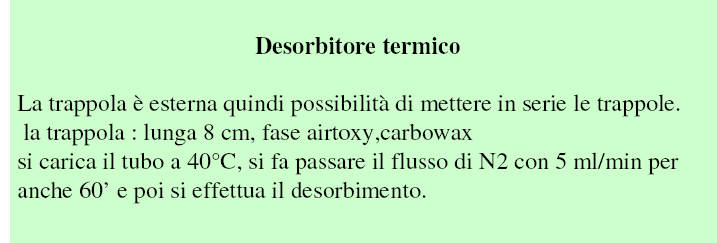 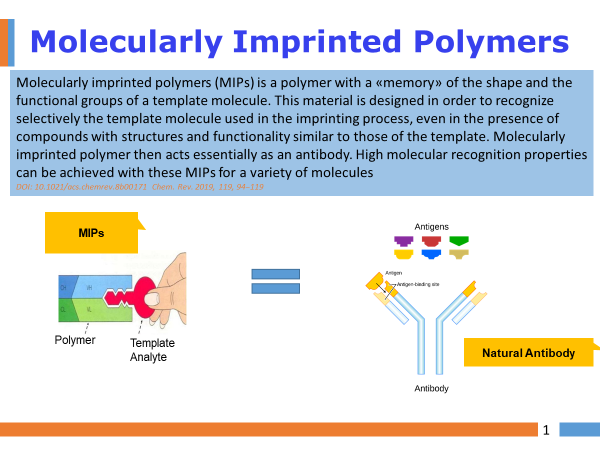